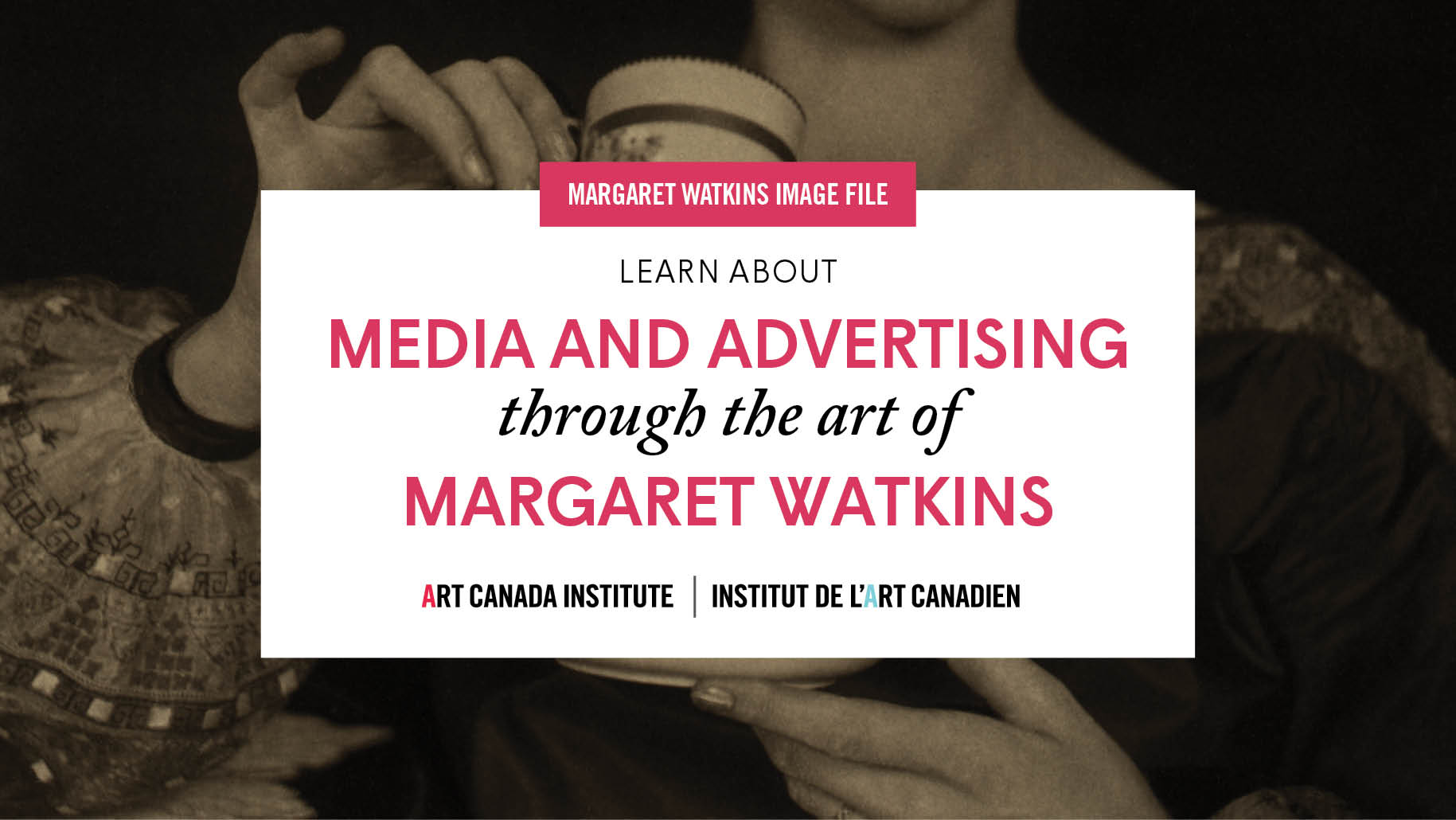 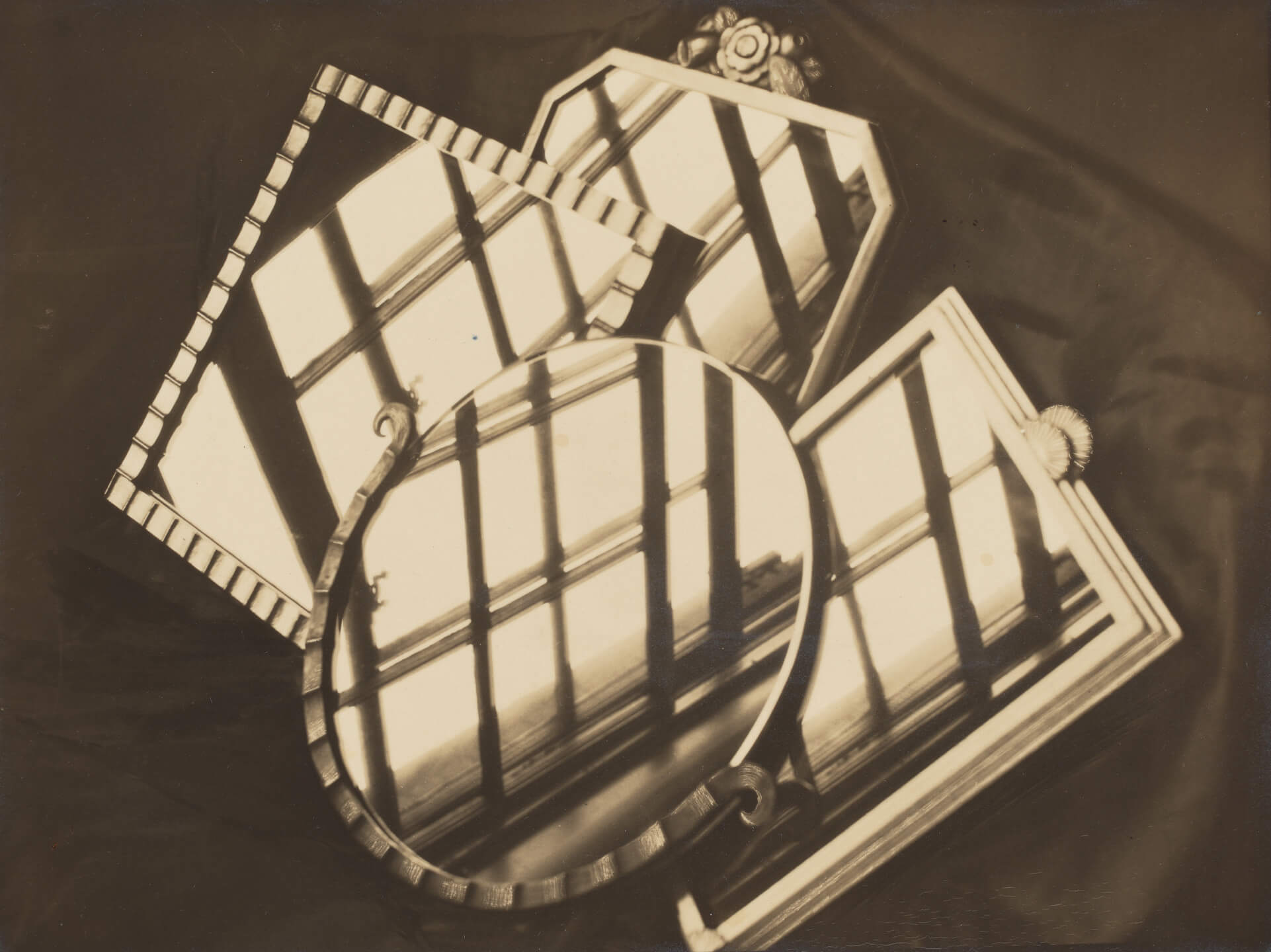 Margaret Watkins, Untitled [Still Life with Mirrors and Windows, NYC], 1927. Watkins experimented with angles and geometry in works like this one. ​
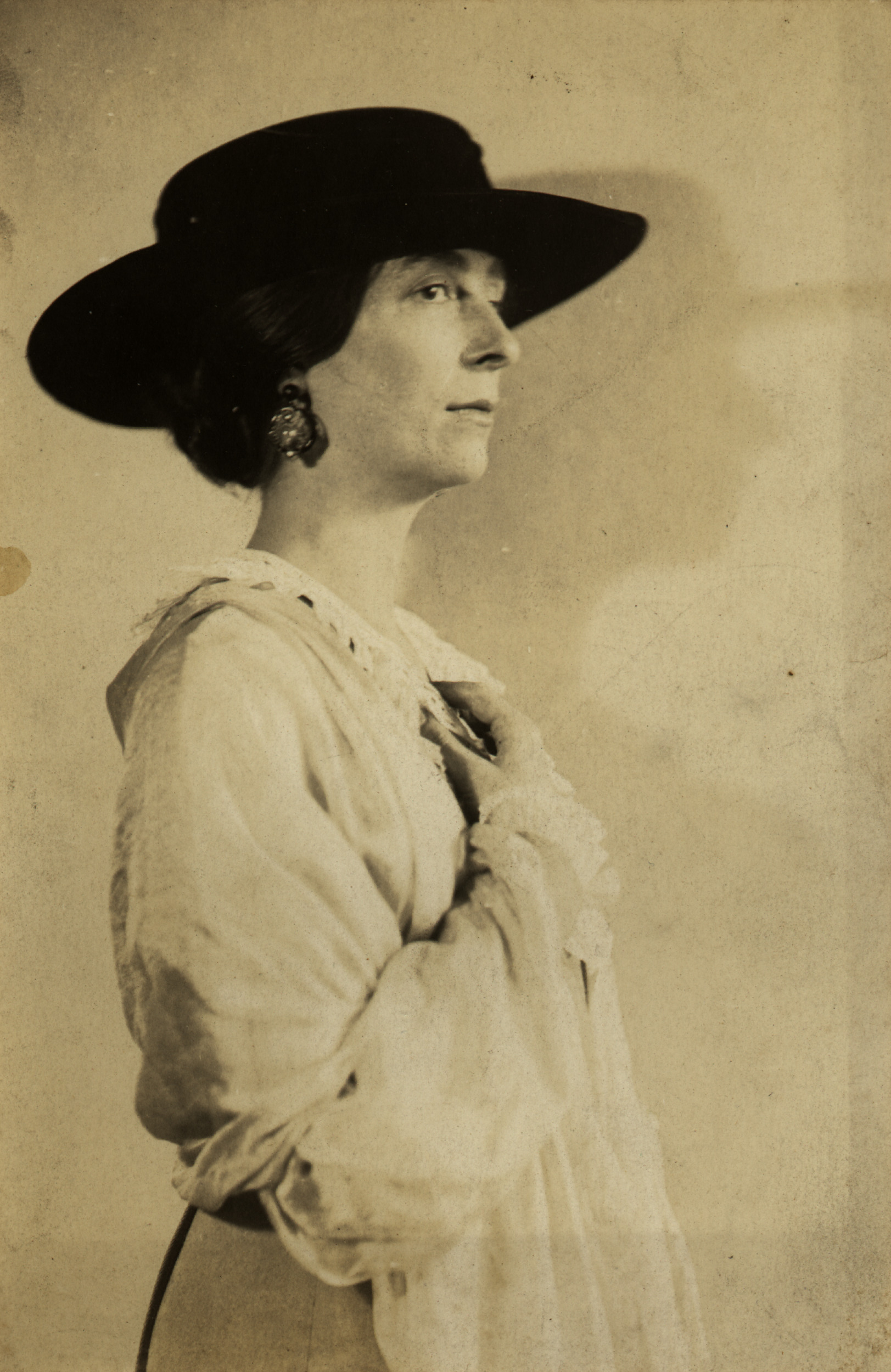 Portrait of Margaret Watkins by Alice Boughton, c.1919.
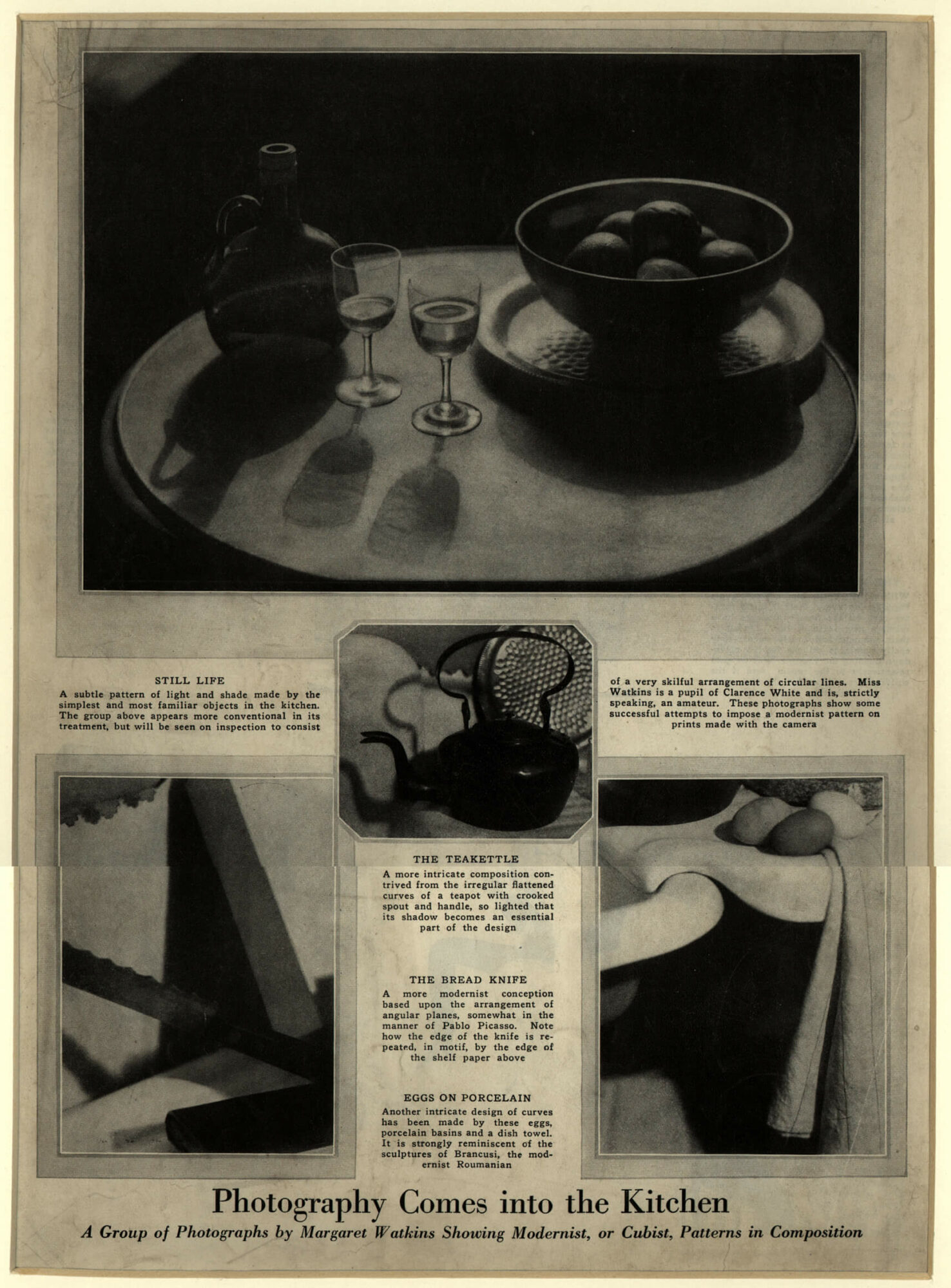 “Photography Comes into the Kitchen,” Vanity Fair 17, no. 2, October 1921. This magazine feature was a benchmark in public exposure for Watkins.
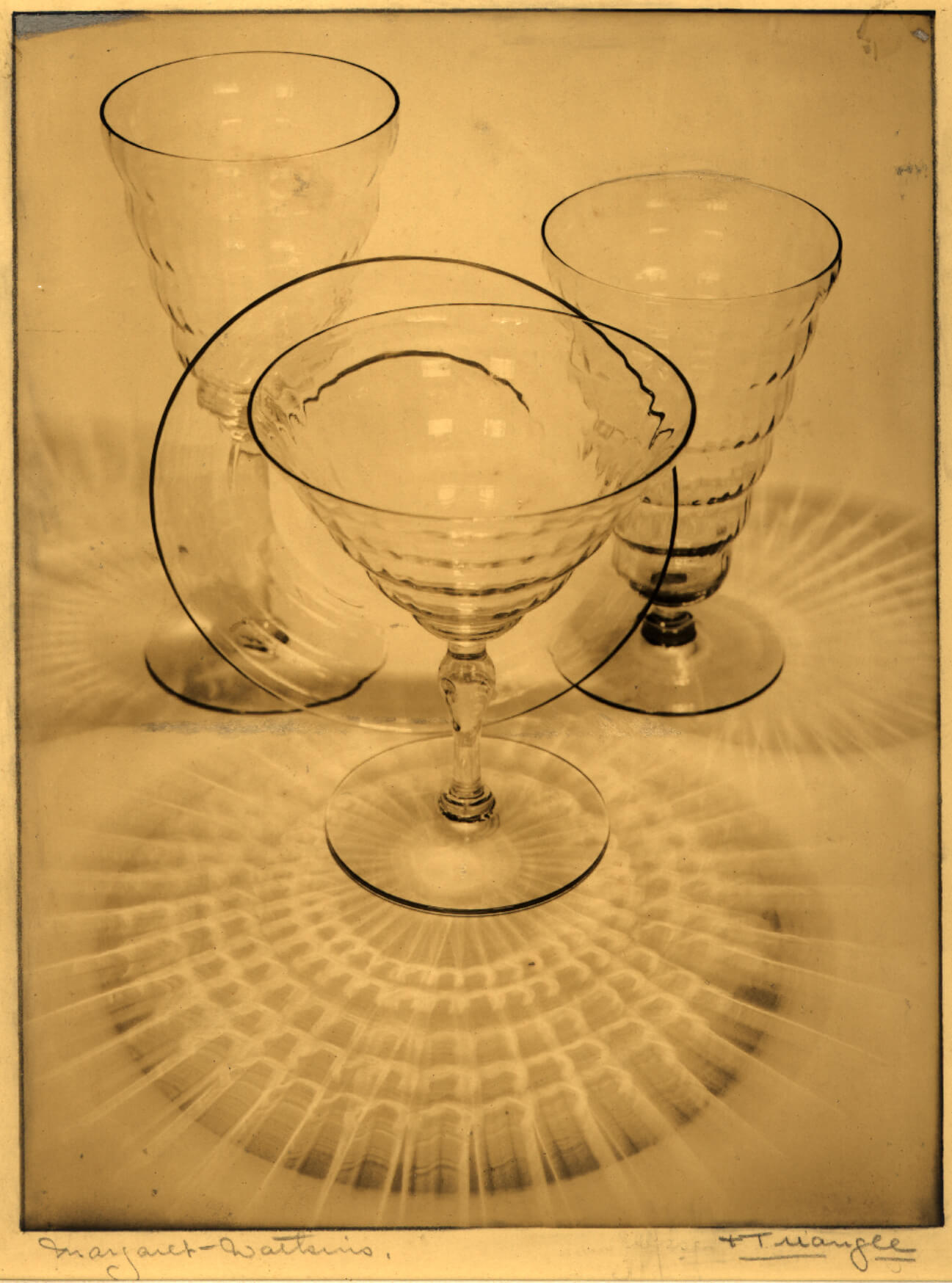 Margaret Watkins, Ellipse & Triangle, 1924–28. This image shows Watkins’s geometric patterns in a commercial context: a glassware advertisement for Macy’s department store.
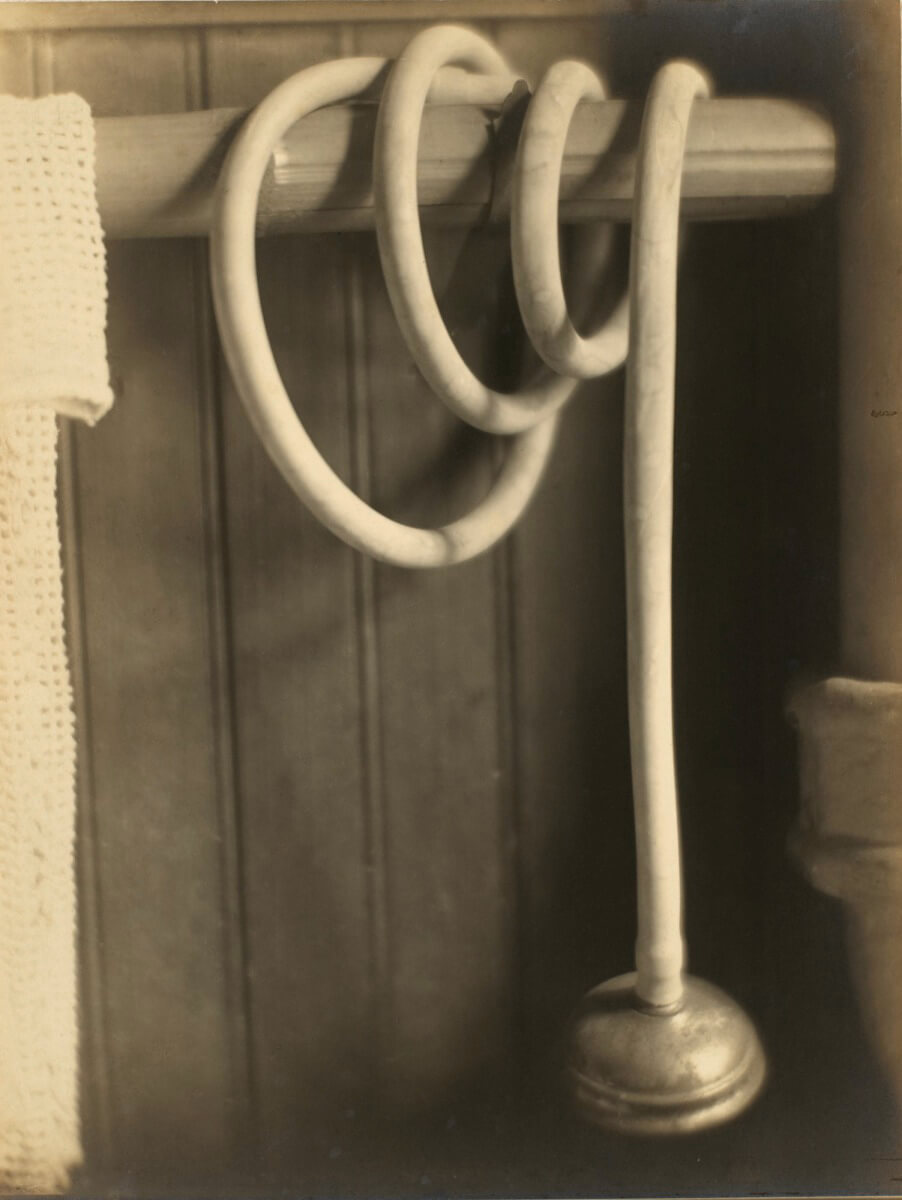 Margaret Watkins, Still Life – Shower Hose, 1919. Here, Watkins builds a hypnotic spiral composition out of an ordinary shower hose.
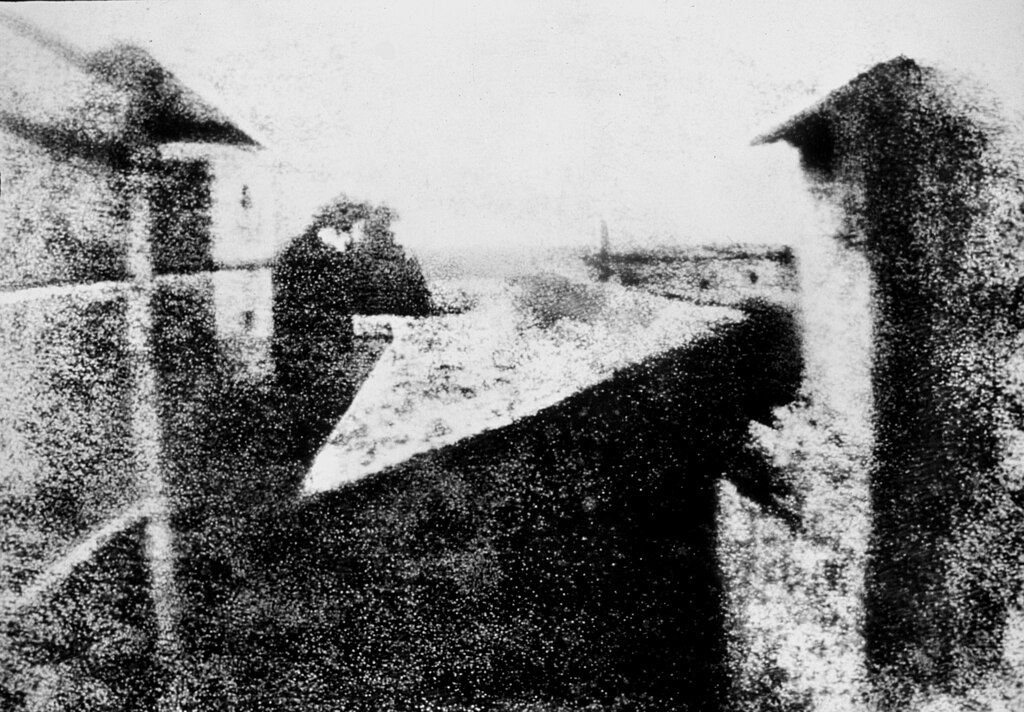 Joseph Nicéphore Niépce, View from the Window at Le Gras, 1827. This is considered to be the first permanent photographic image.
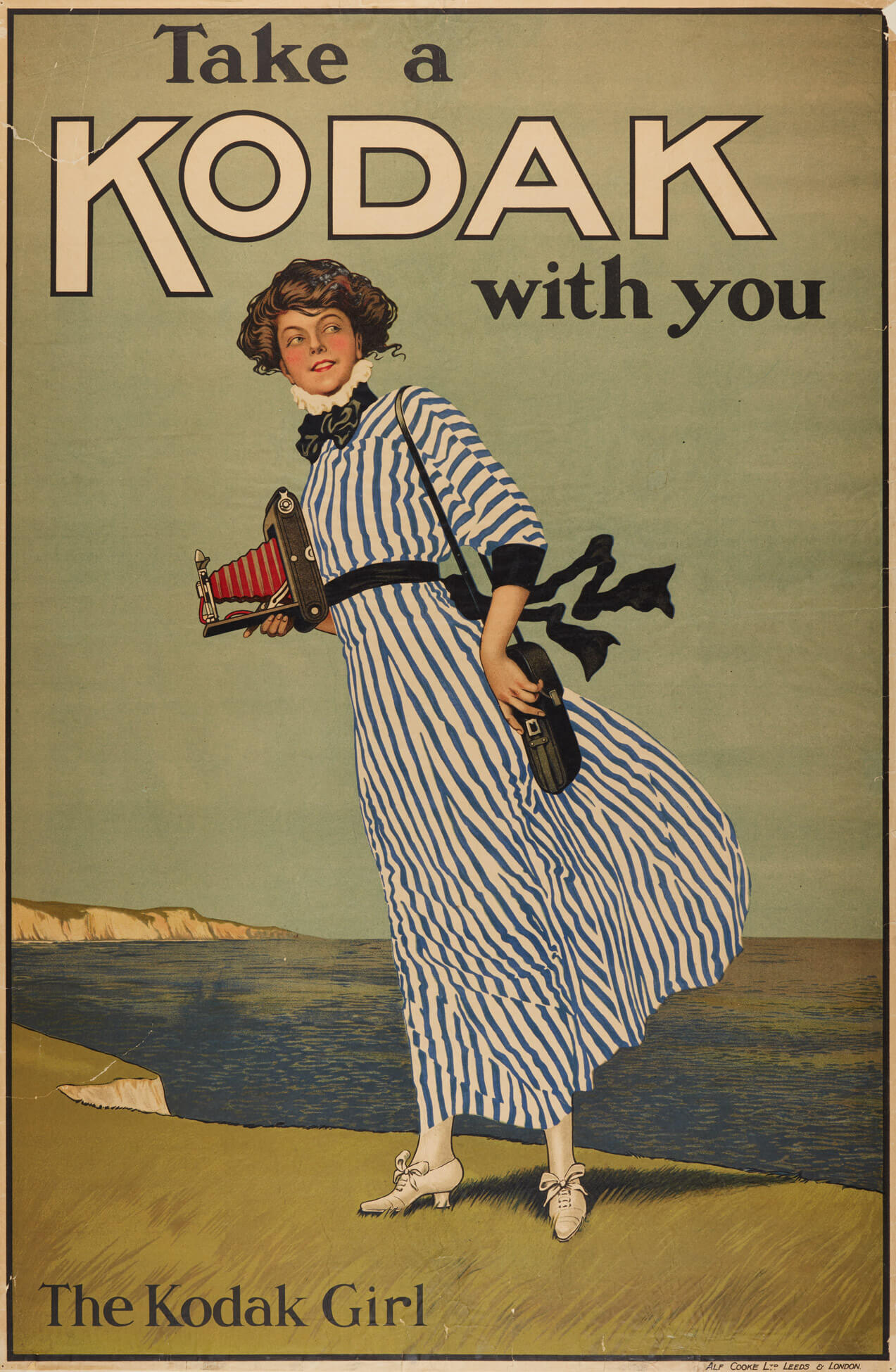 Eastman Kodak Company, “Take a Kodak with you,” date unknown. This style of illustrated advertisement was highly popular before the 1920s.
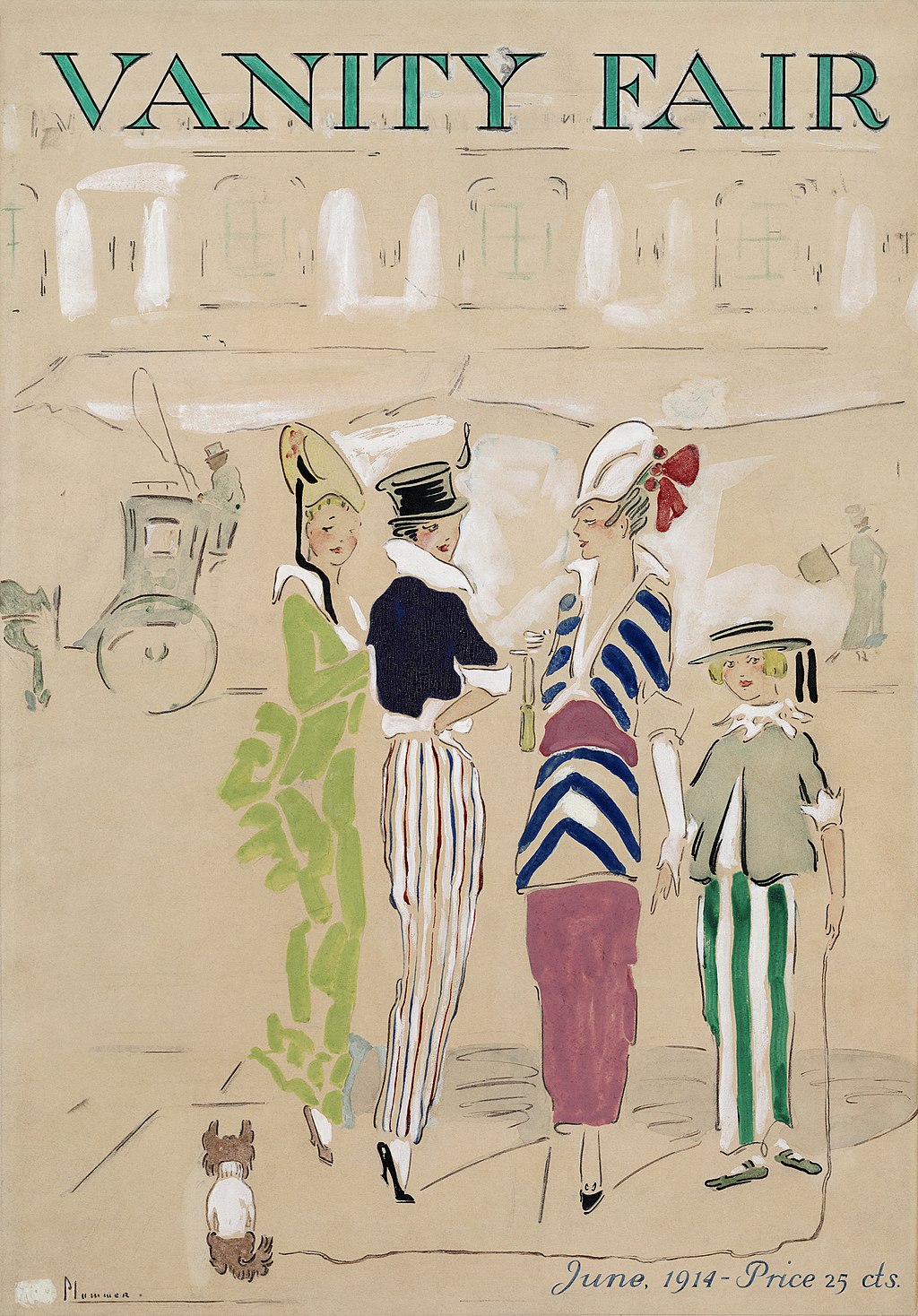 Ethel M’Clellan Plummer, Cover of Vanity Fair, June 1914. In its original run from 1913 to 1936, this magazine published literature and art criticism.
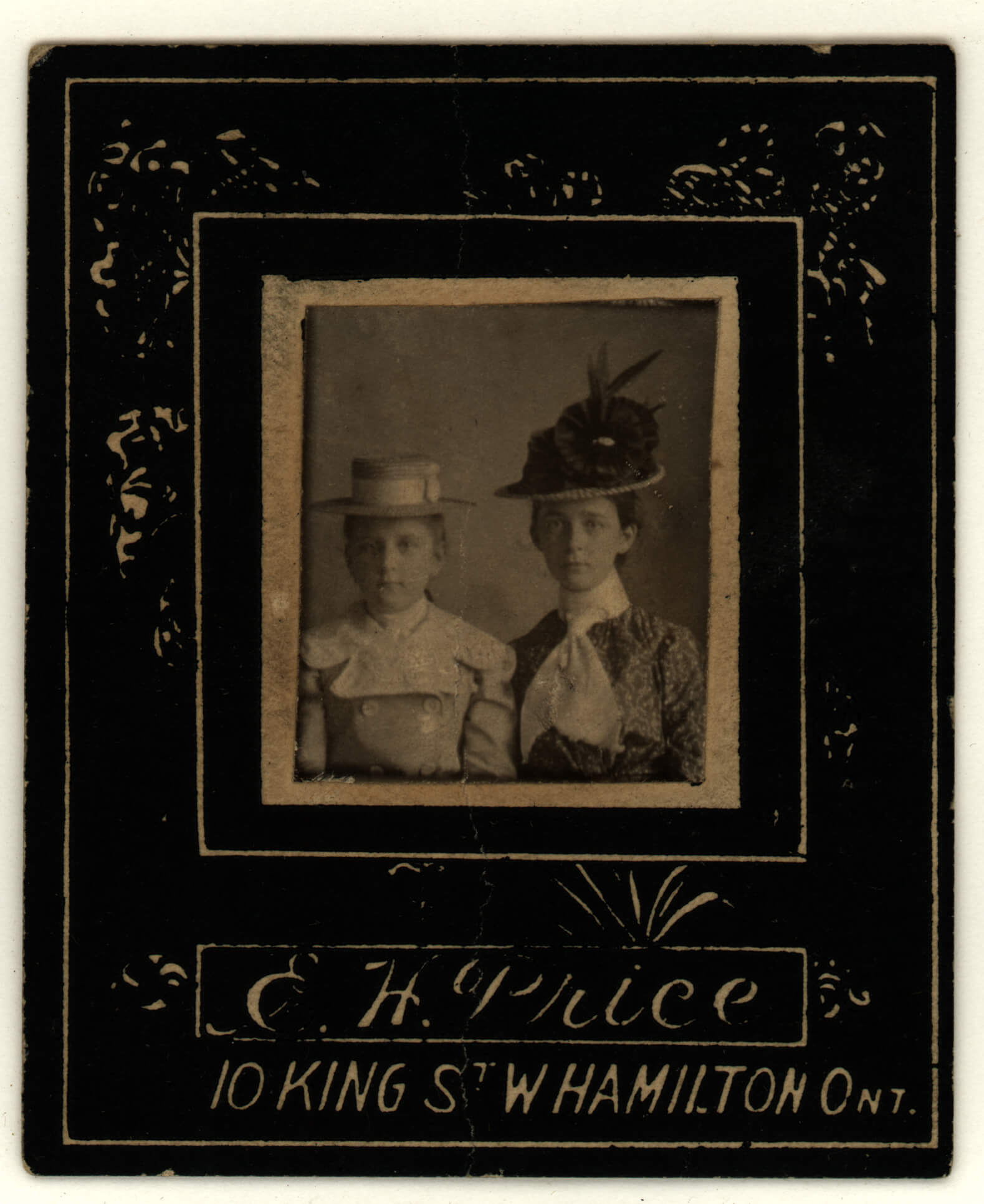 From left: Photograph of an unidentified person and Meta G. Watkins (Margaret Watkins).
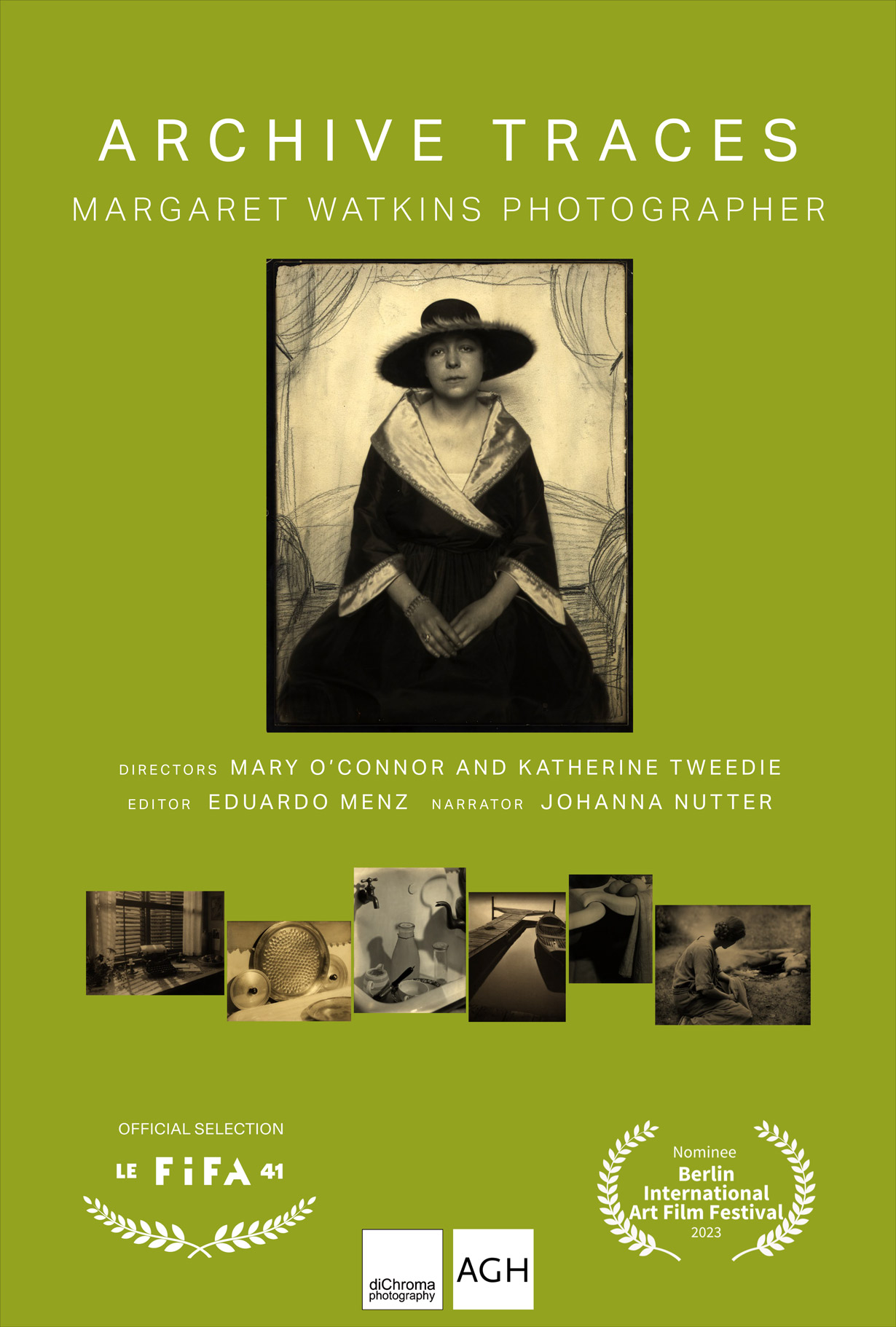 Poster for the film 
Archive Traces: Margaret Watkins Photographer, poster design by Sarah Dinnick, film directed by Mary O’Connor and Katherine Tweedie, 2022.
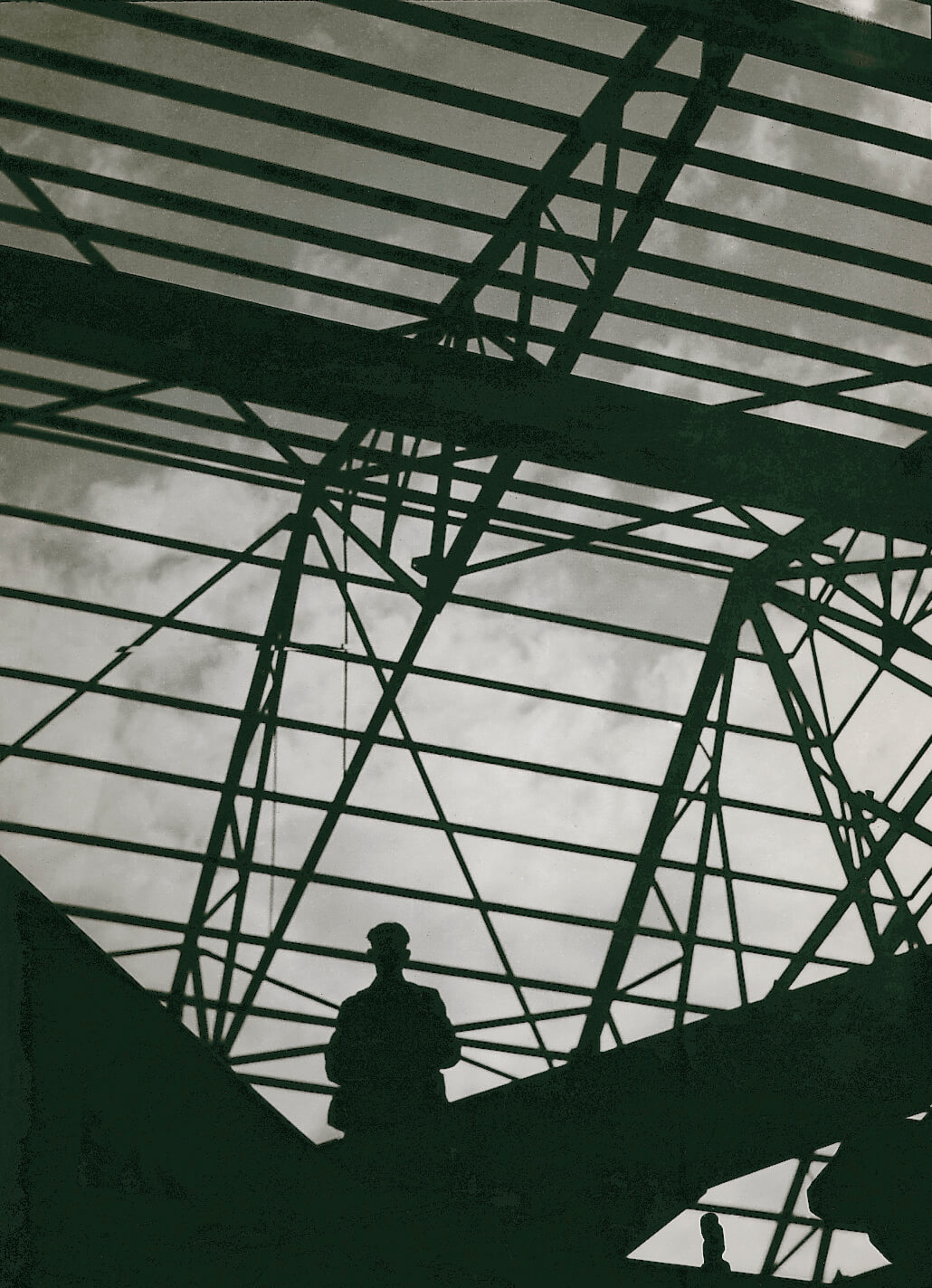 Margaret Watkins, 
Untitled [Construction, Glasgow], 1928–38. Watkins used the beams and towers of Glasgow’s industrial buildings 
as patterns in her photographs.
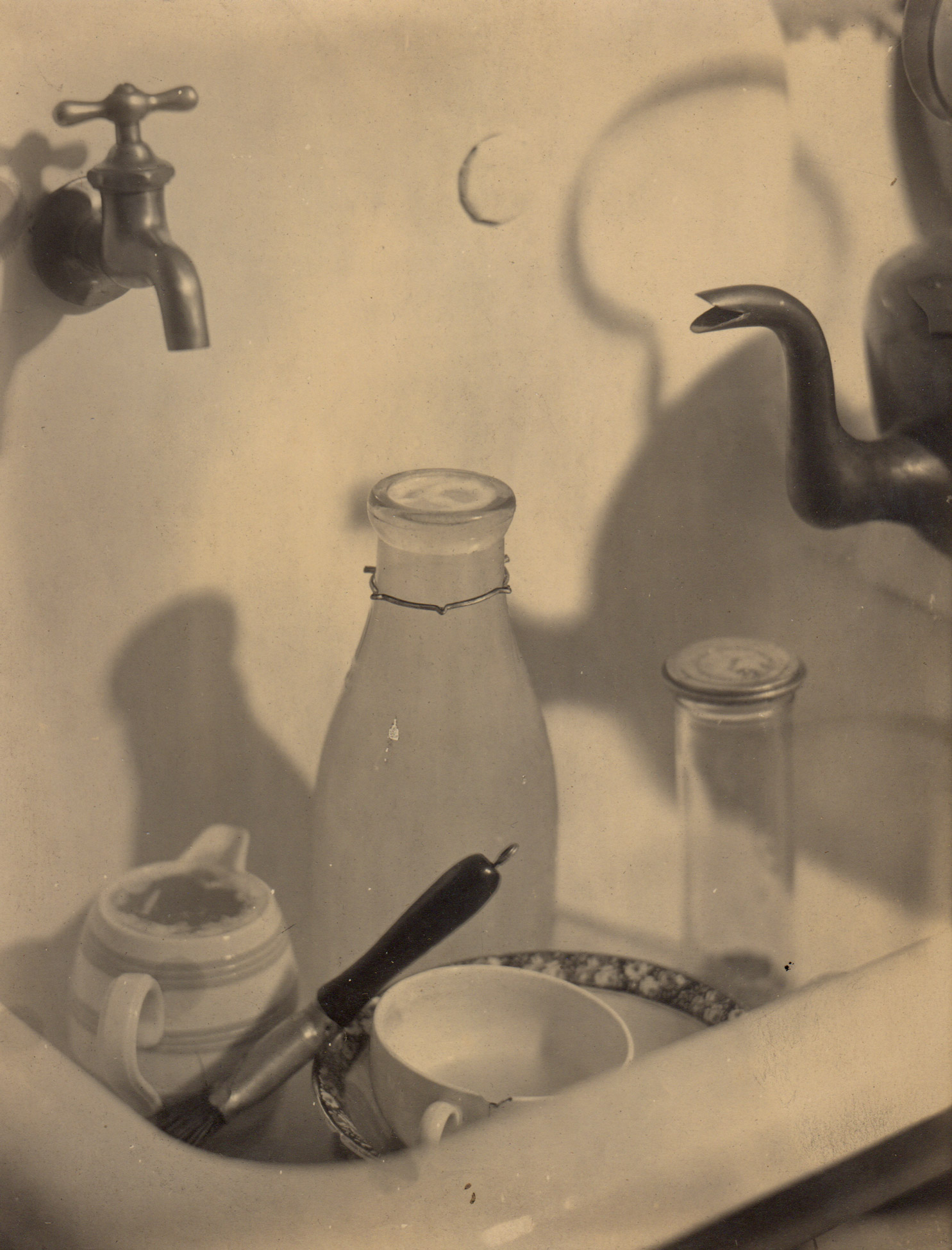 Learning Activity #1 ​
Margaret Watkins, The Kitchen Sink, 1919. One of Watkins’s most famous works, this photo of her own sink is framed around a milk bottle and chipped crockery.
Learning Activity #1 ​
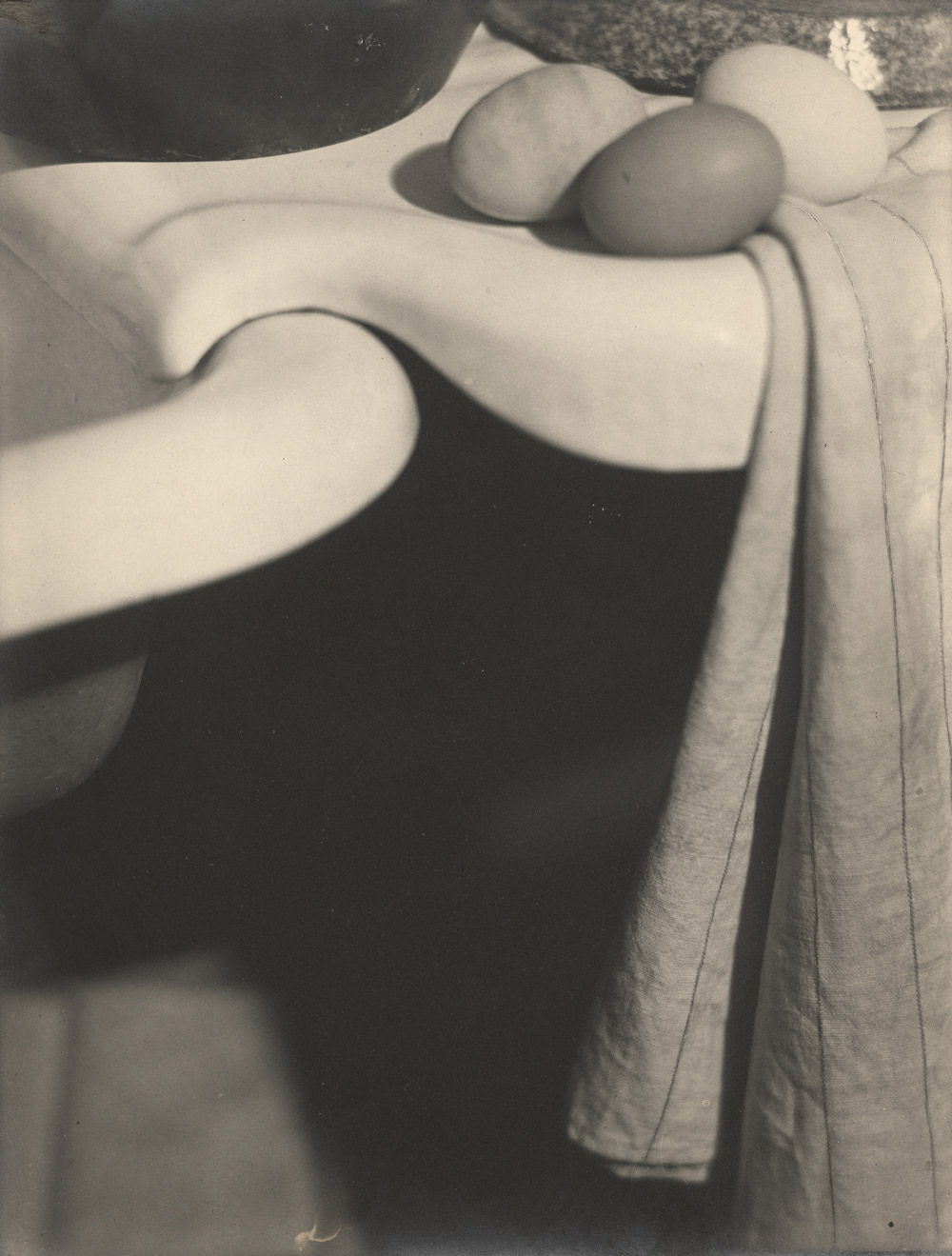 Margaret Watkins, Domestic Symphony, 1919. This photo balances curving patterns of eggs and a sink against a large patch of shadow, creating visual contrast.
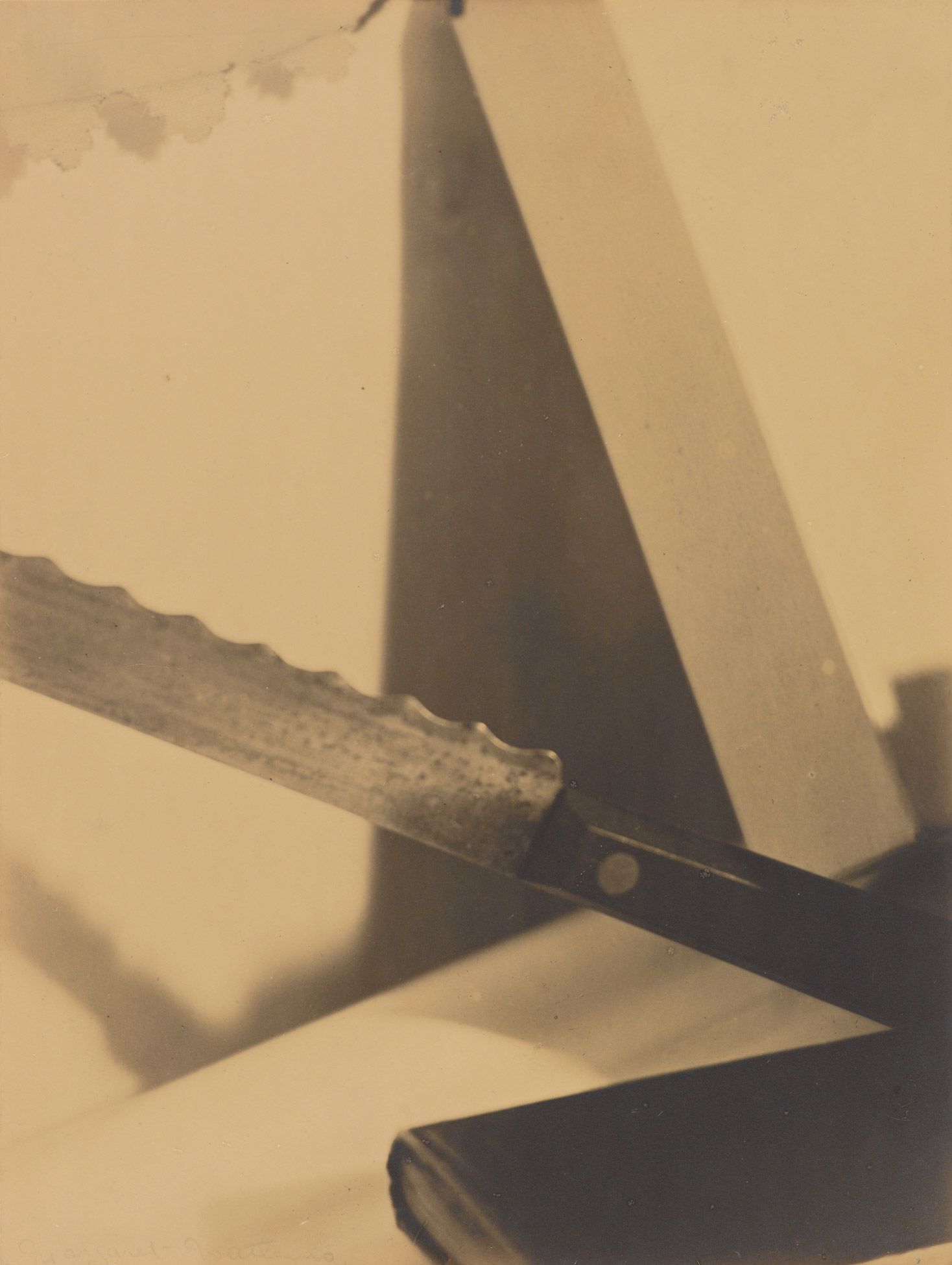 Learning Activity #1 ​
Margaret Watkins, Design – Angles, 1919. This photograph appeared in Vanity Fair’s 1921 feature on Watkins.
Learning Activity #1
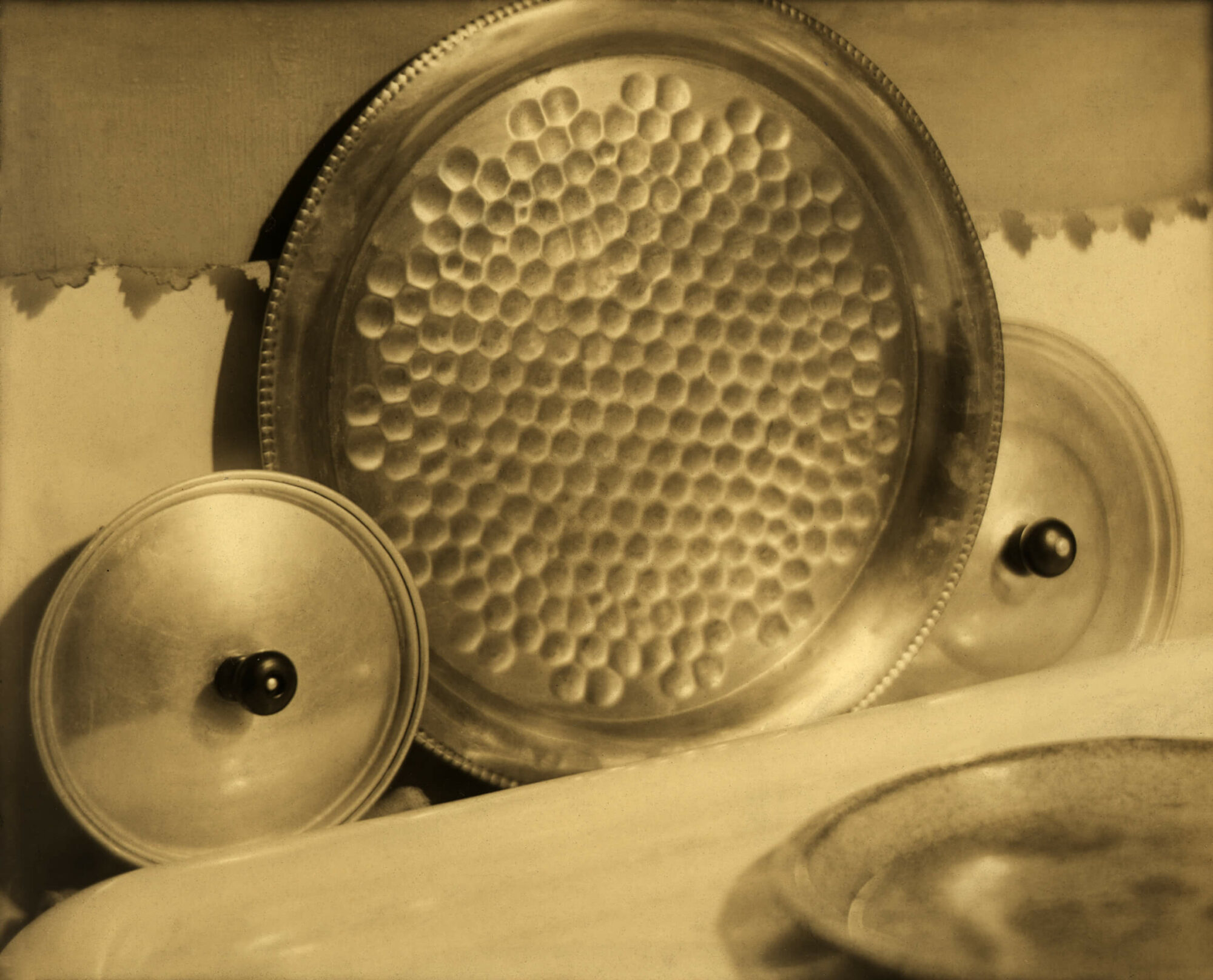 Margaret Watkins, Still Life – Circles, 1919. Using ordinary kitchen dishes, this photo creates a composition of circles that resembles abstract painting.
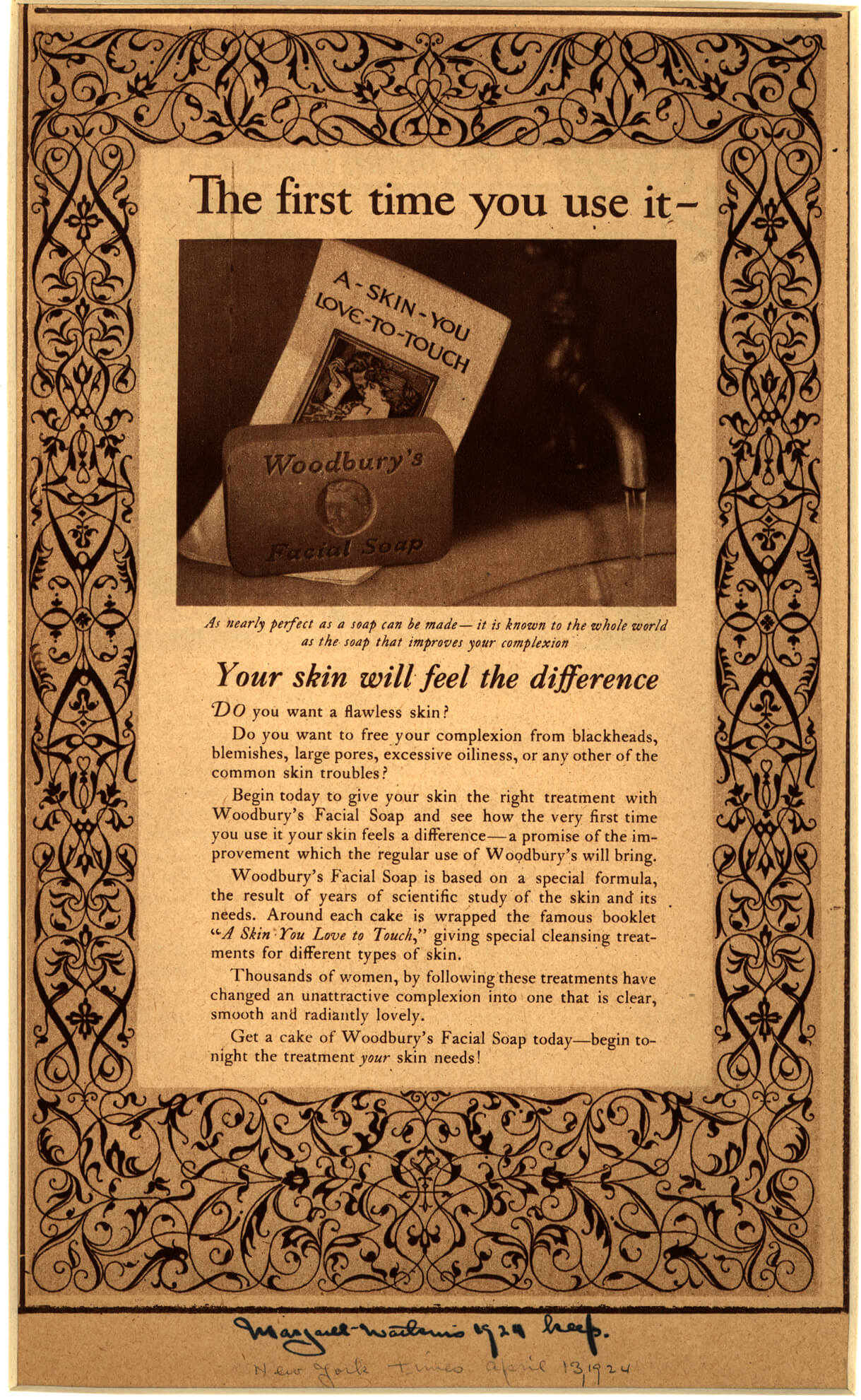 Learning Activity #2
Advertisement for Woodbury’s Soap, “the first time you use it,” in the New York Times, April 13, 1924. This advertisement features a photo by Watkins that emphasizes the soap’s visual appeal using contrasting shapes.
Learning Activity #2​
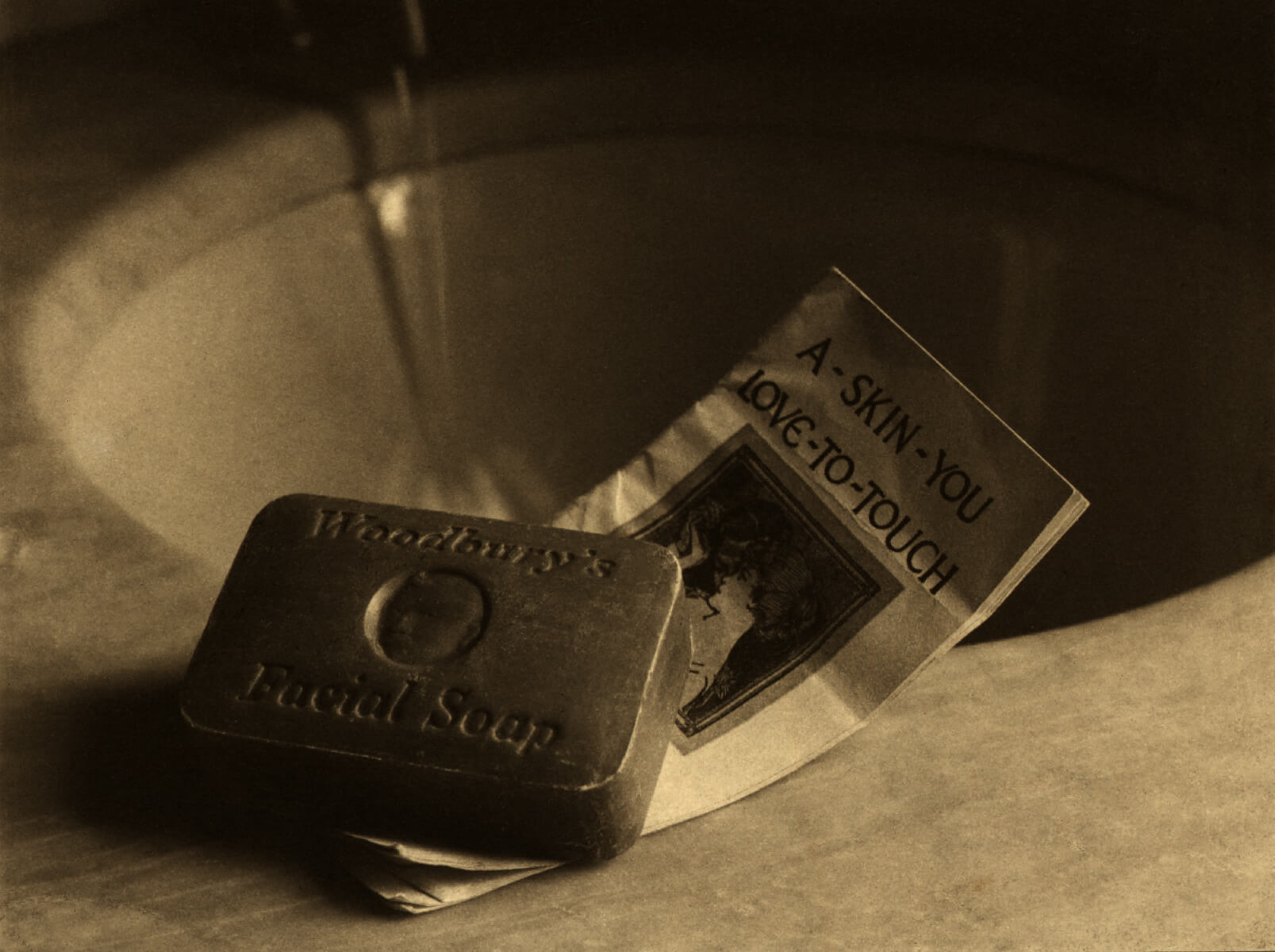 Margaret Watkins, Study for an ‘Ad’ [Woodbury’s Soap], 1924. Designed to be used in an advertisement, this photo nevertheless resembles Watkins’s domestic still life photos.
Learning Activity #2​
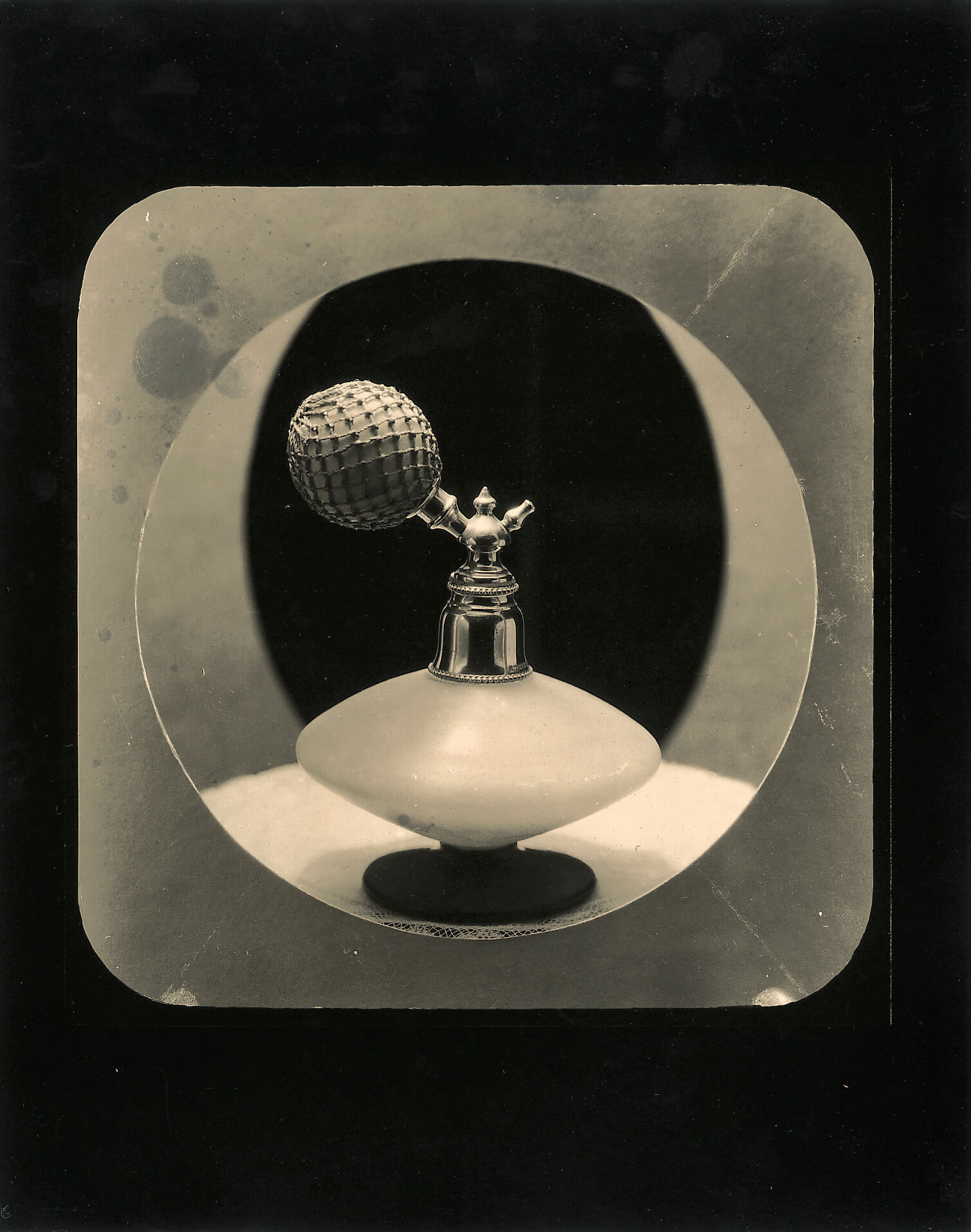 Margaret Watkins, Untitled [Perfume atomizer Advertisement], 1924–28. This image’s circular structure complements the off-kilter shape of the perfume bottle.
Learning Activity #2​
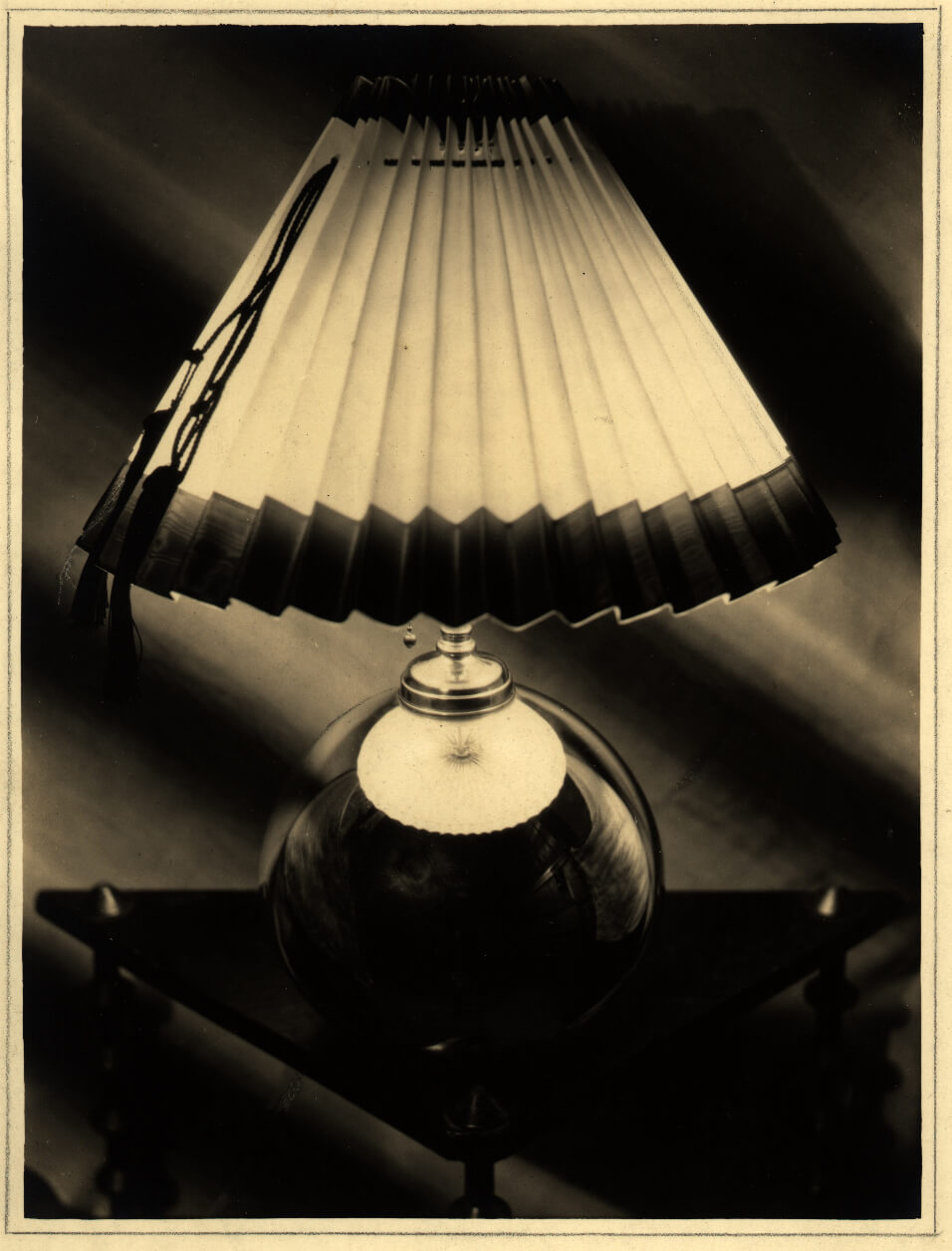 Margaret Watkins, Untitled [Lamp, study for Macy’s advertisement], 1925–27. The rays of light cutting across this photo play against the lampshade’s vertical folds.
Learning Activity #2​
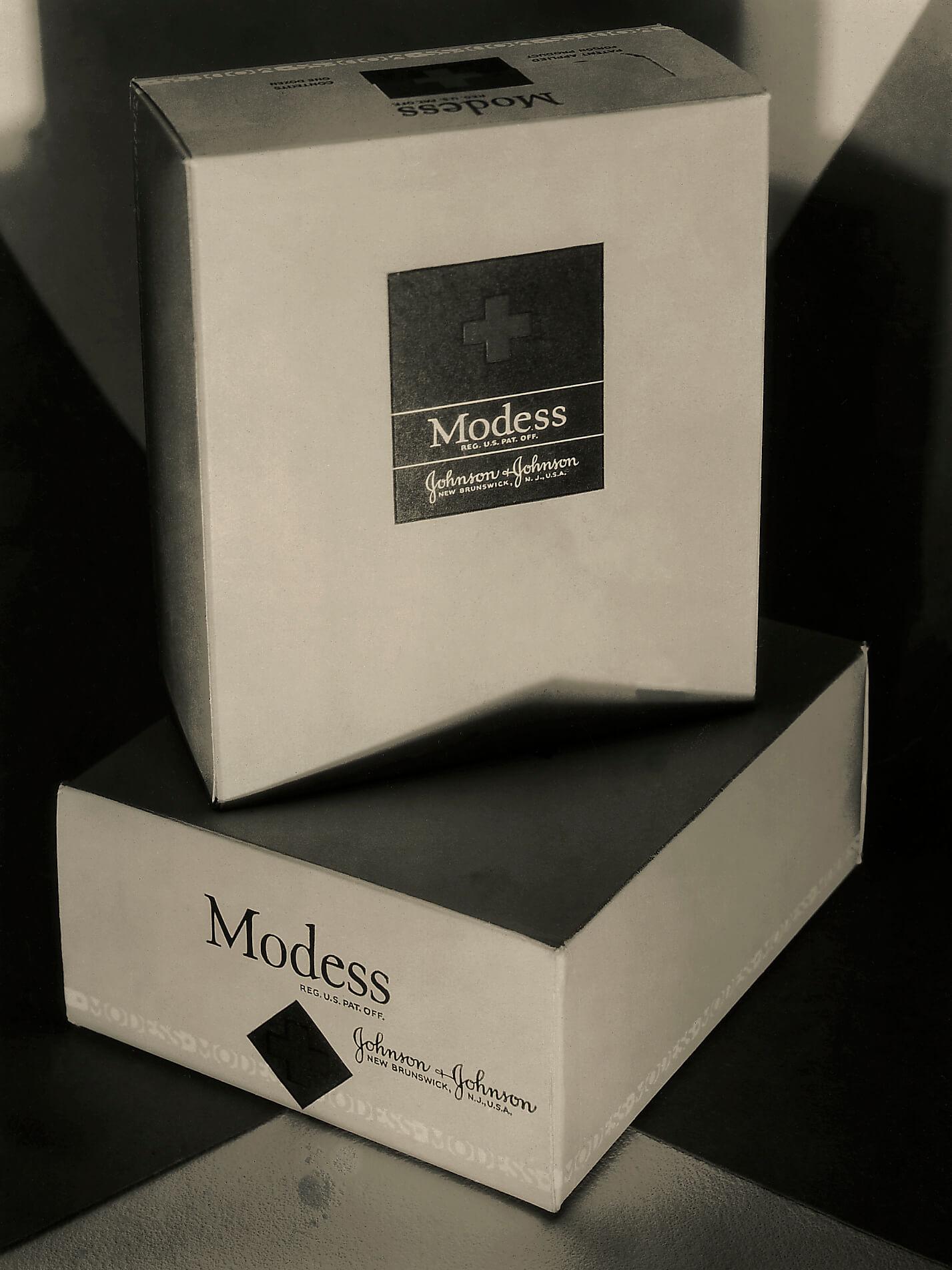 Margaret Watkins, Untitled [Johnson & Johnson Modess sanitary napkin ad], 1924–28. Here, Watkins entices using only the product’s box, as was customary for sanitary napkin ads of the era.
Learning Activity #2​
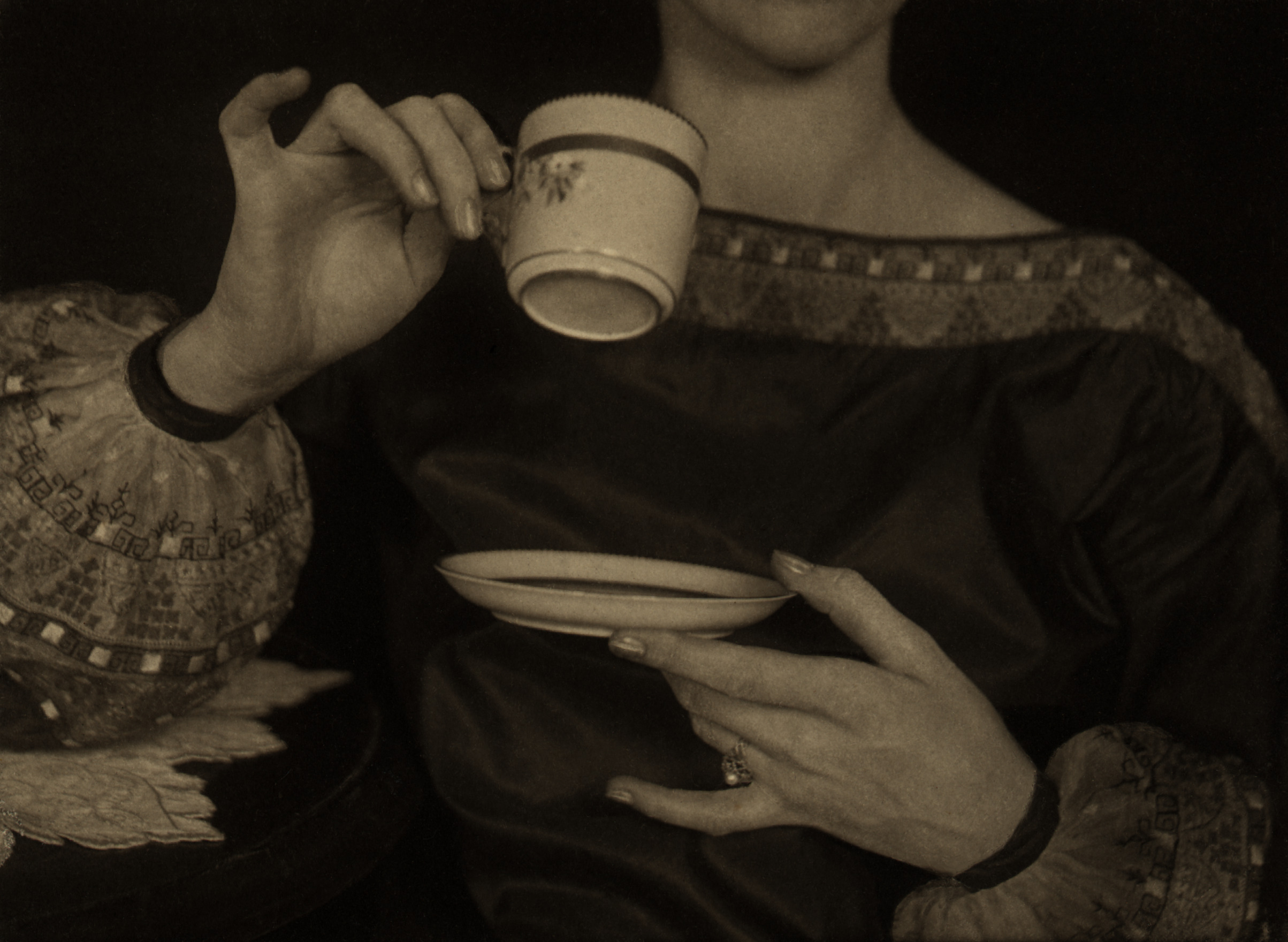 Margaret Watkins, The Tea Cup [advertisement for Cutex], 1924. This advertisement for nail treatment doesn’t feature the product at all, but rather subtly directs the eye towards the subject’s hands.
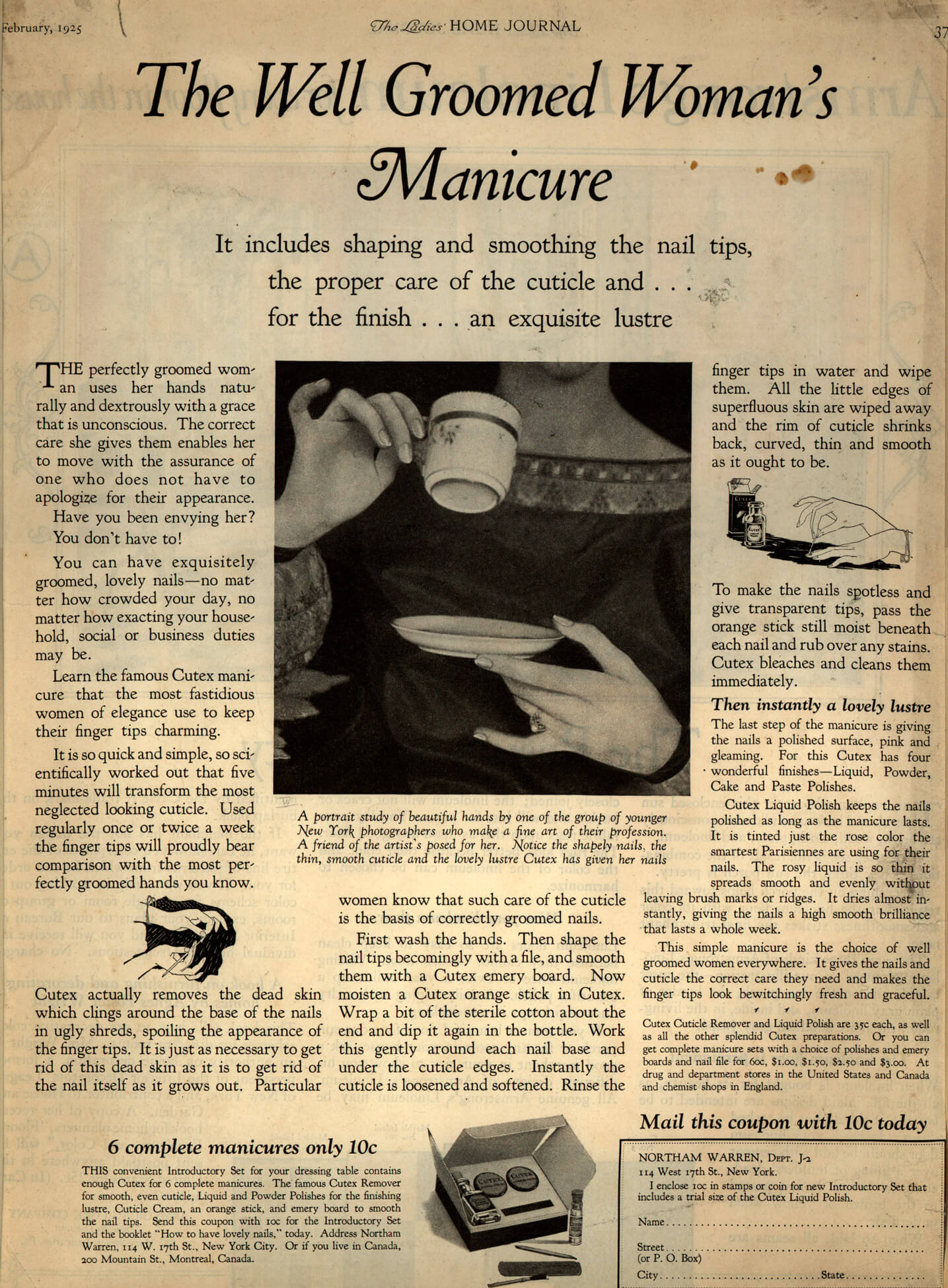 Learning Activity #2​
Cutex advertisement “The Well Groomed Woman’s Manicure,” in Ladies’ Home Journal42, issue 2, February 1925. This advertisement featuring Watkins’s cropped photo was included in a popular women’s magazine.
Culminating Task
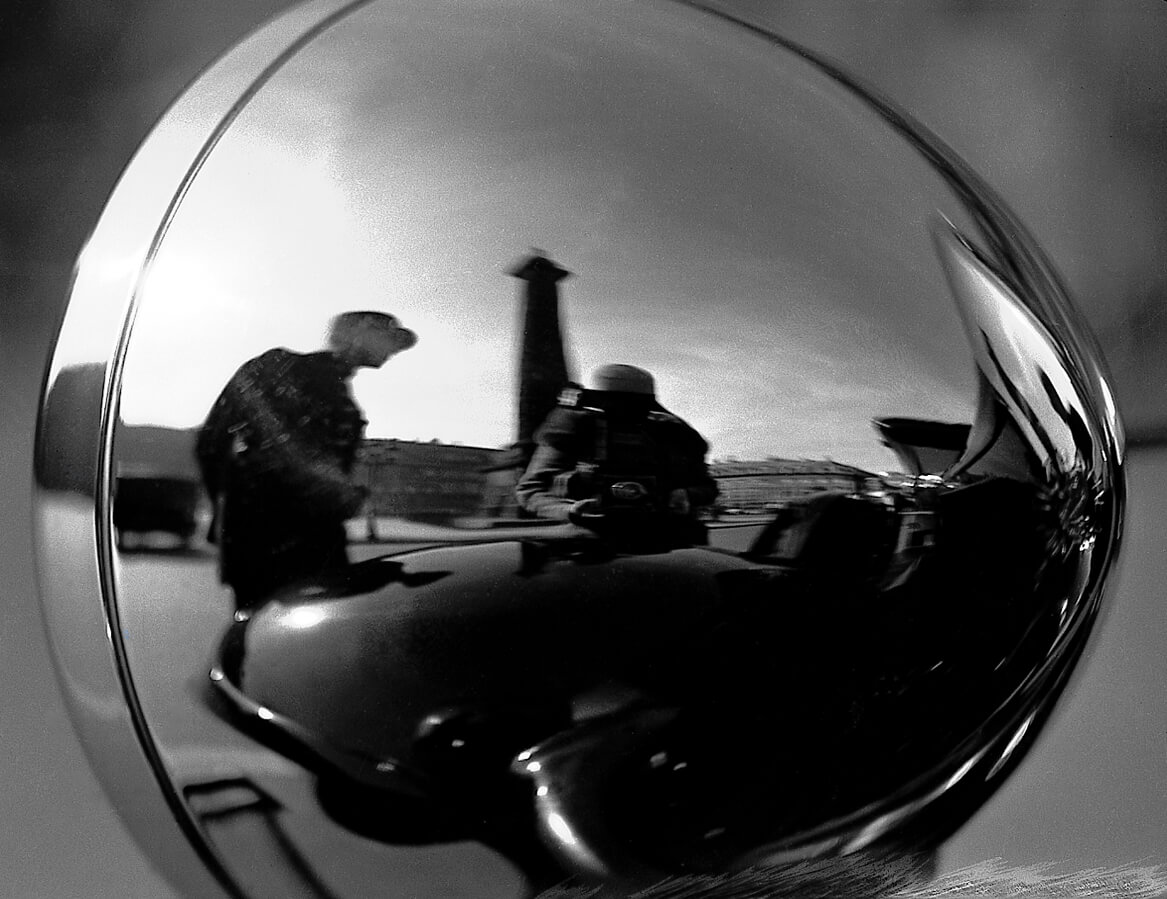 Margaret Watkins, Untitled [Self-Portrait], 1931. This self-portrait, featuring a barely visible Watkins, was taken in Paris using a car lamp’s reflection.
Culminating Task​
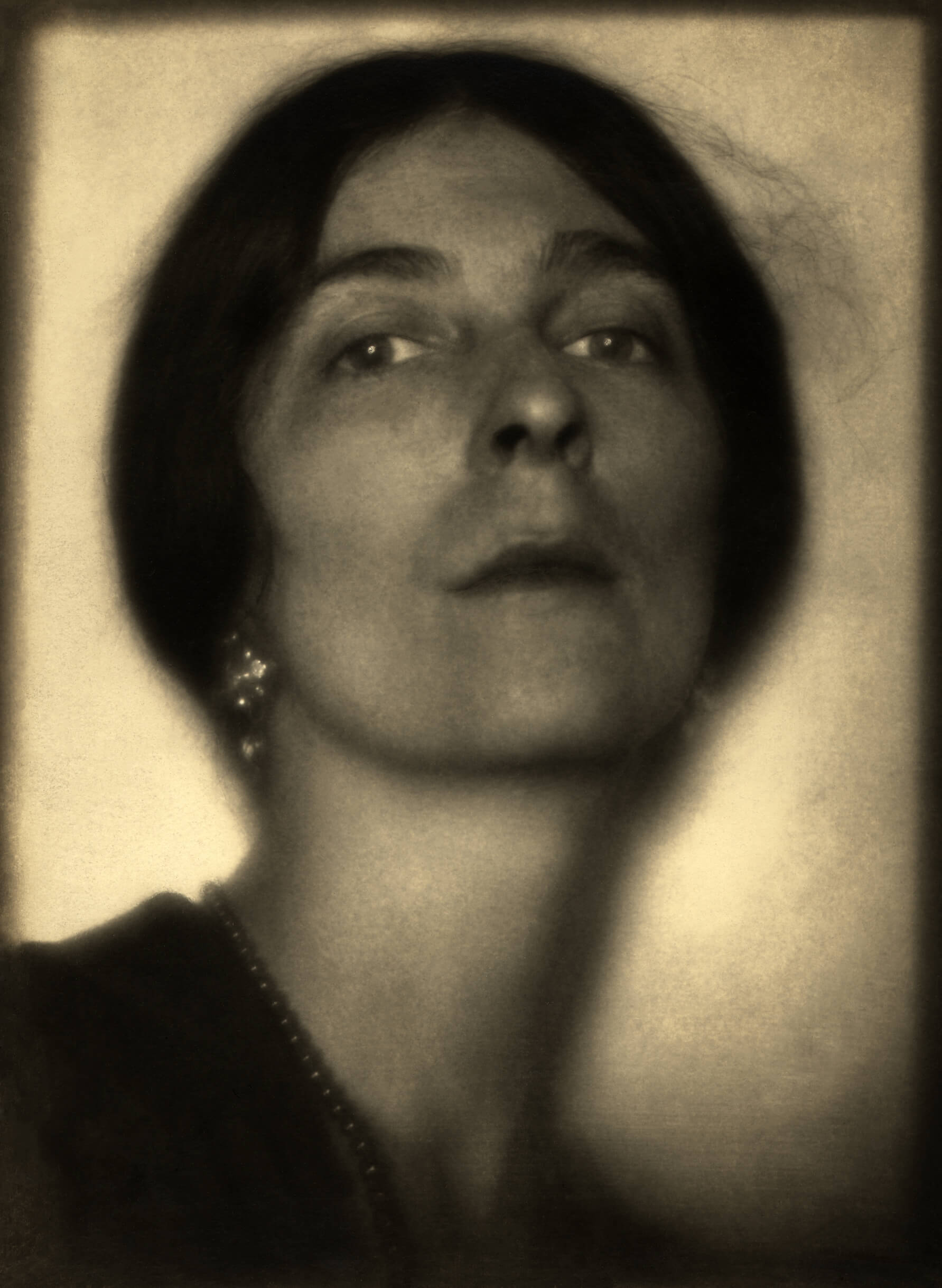 Margaret Watkins, Self-Portrait, 1923. Watkins offered this work to a newspaper to accompany an article on her work.
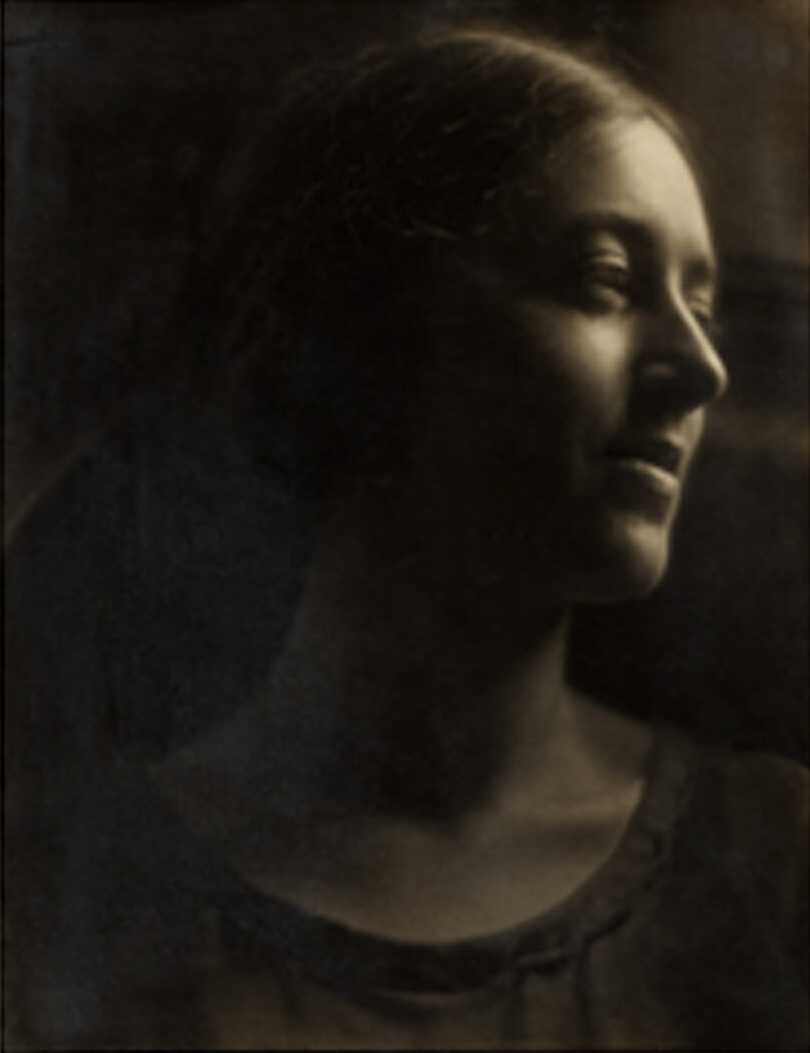 Culminating Task​
Margaret Watkins, Verna Skelton, 1923. This portrait playfully features a friend that Watkins had during her time in New York.
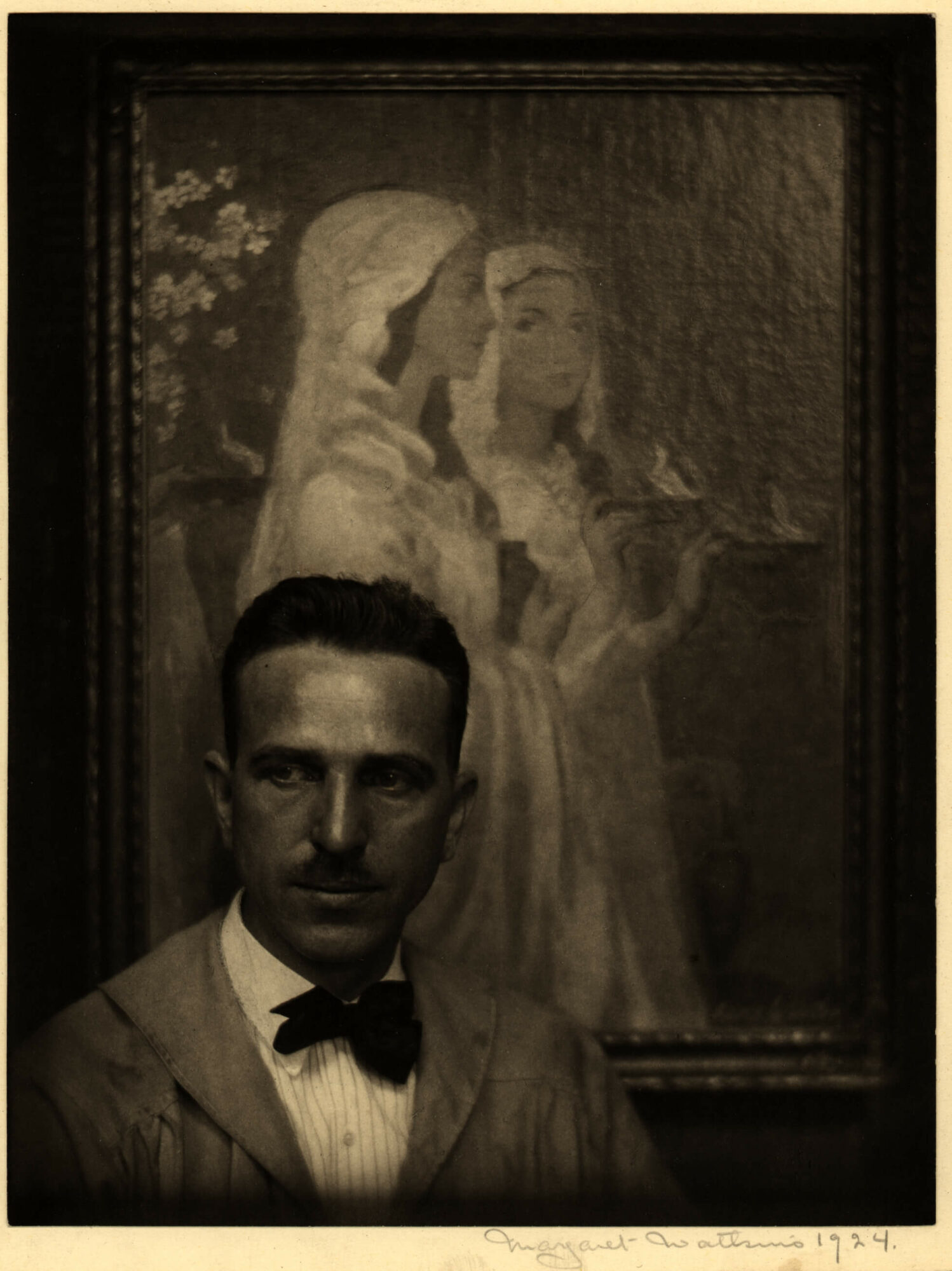 Culminating Task​
Margaret Watkins, Portrait of Ezra Winter, 1924. Watkins took this photo of the American muralist and painter in front of one of his works.
Culminating Task​
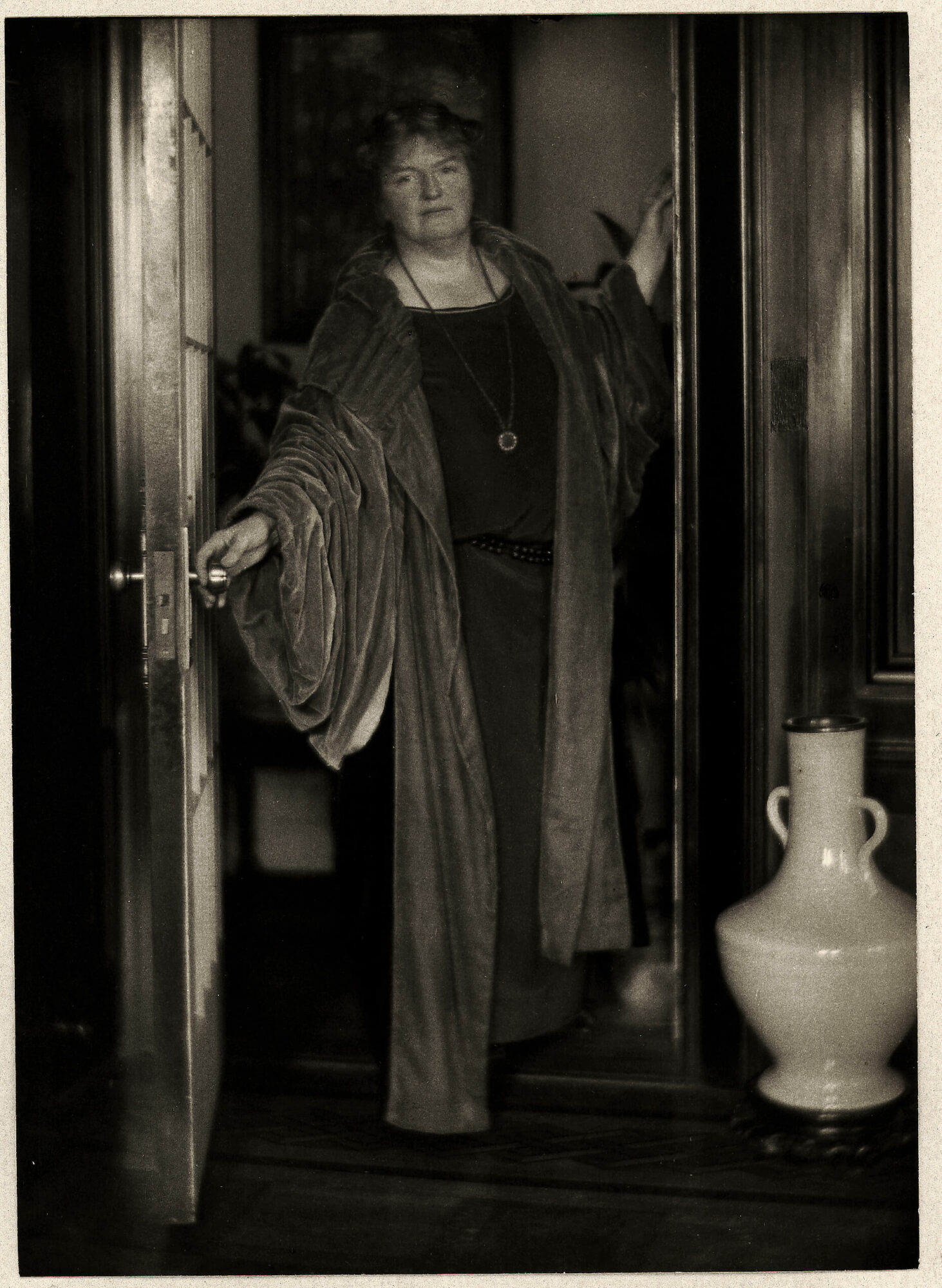 Margaret Watkins, Katherine at Home, c.1925. The subject of this portrai is Katherine Dreier, a suffragette, painter, and patron of the arts from New York.
Culminating Task​
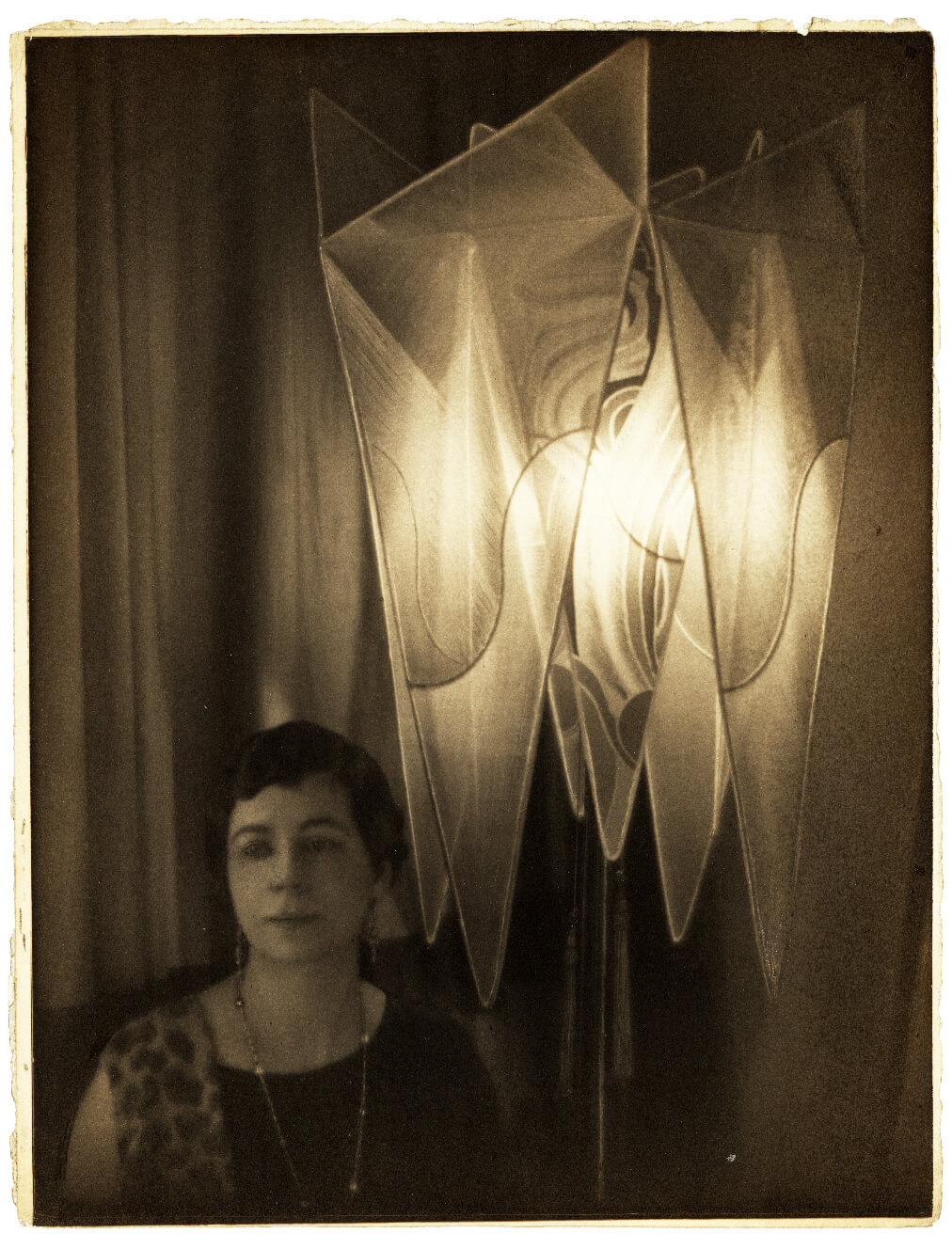 Margaret Watkins, Untitled [Portrait of Nina B. Price], 1925. Price was a publicist who Watkins met through the Zonta Club, a professional women’s networking group.
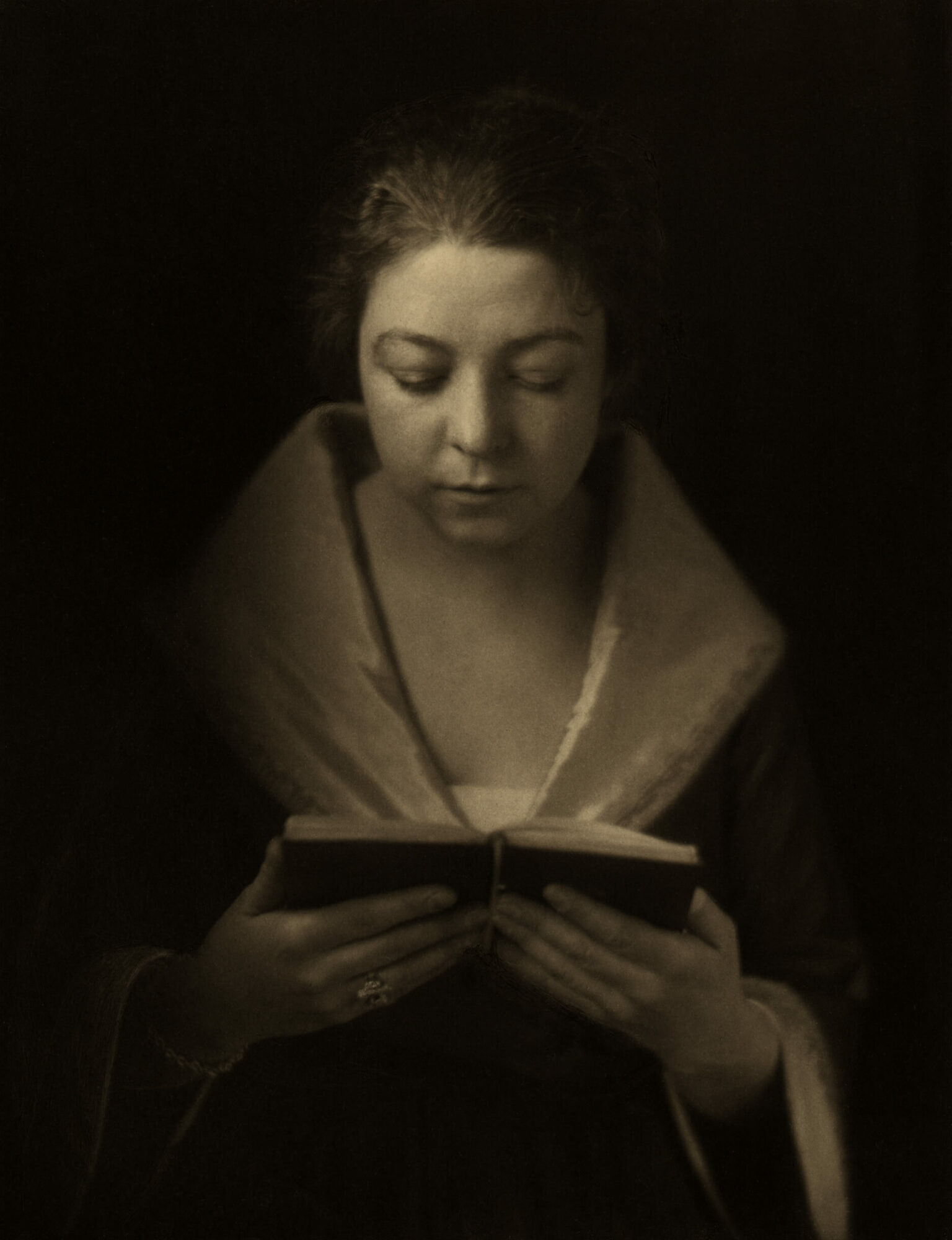 Margaret Watkins, 
Dutch Girl Reading [Olivette Falls], 1918.
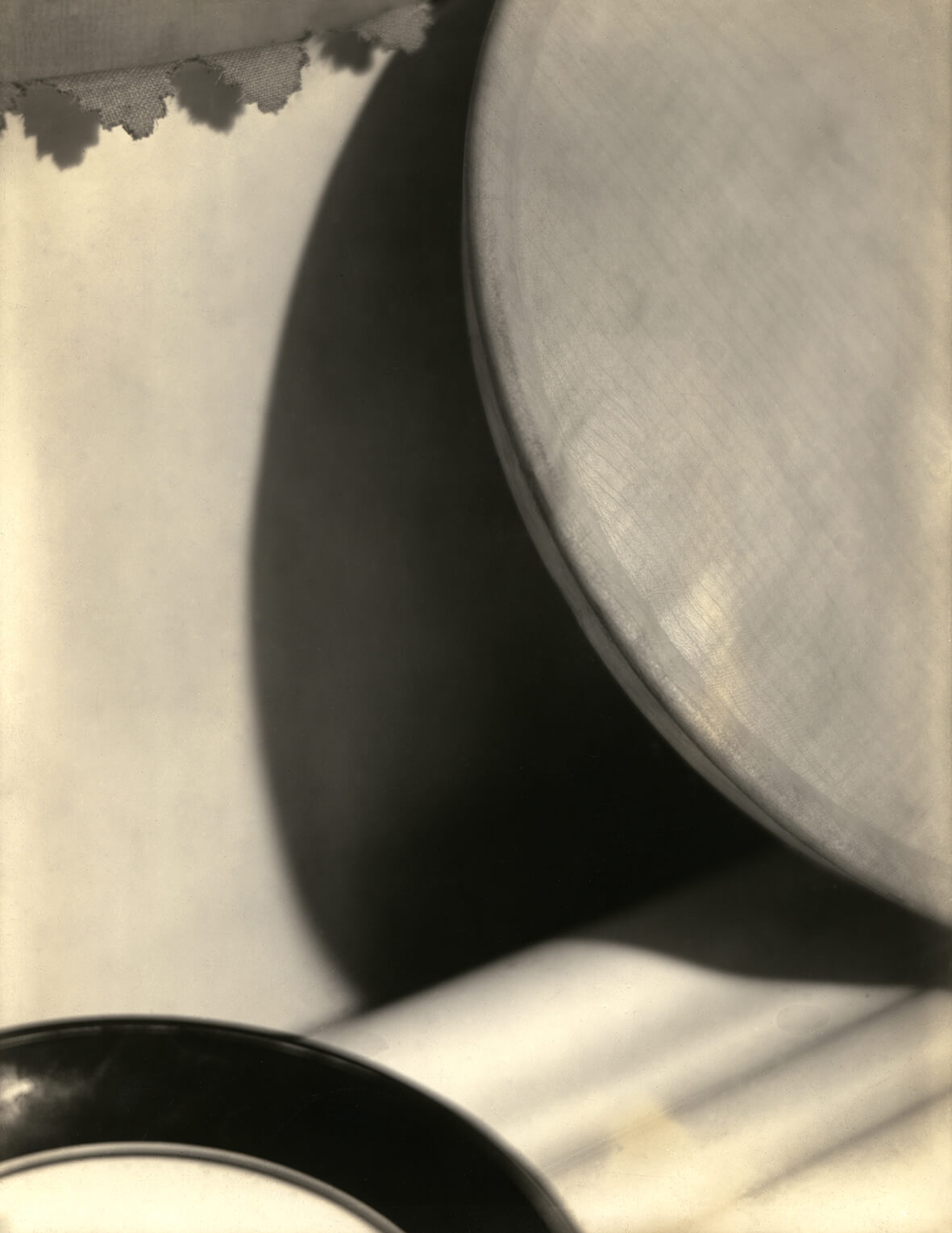 Margaret Watkins, Design – Curves, 1919.
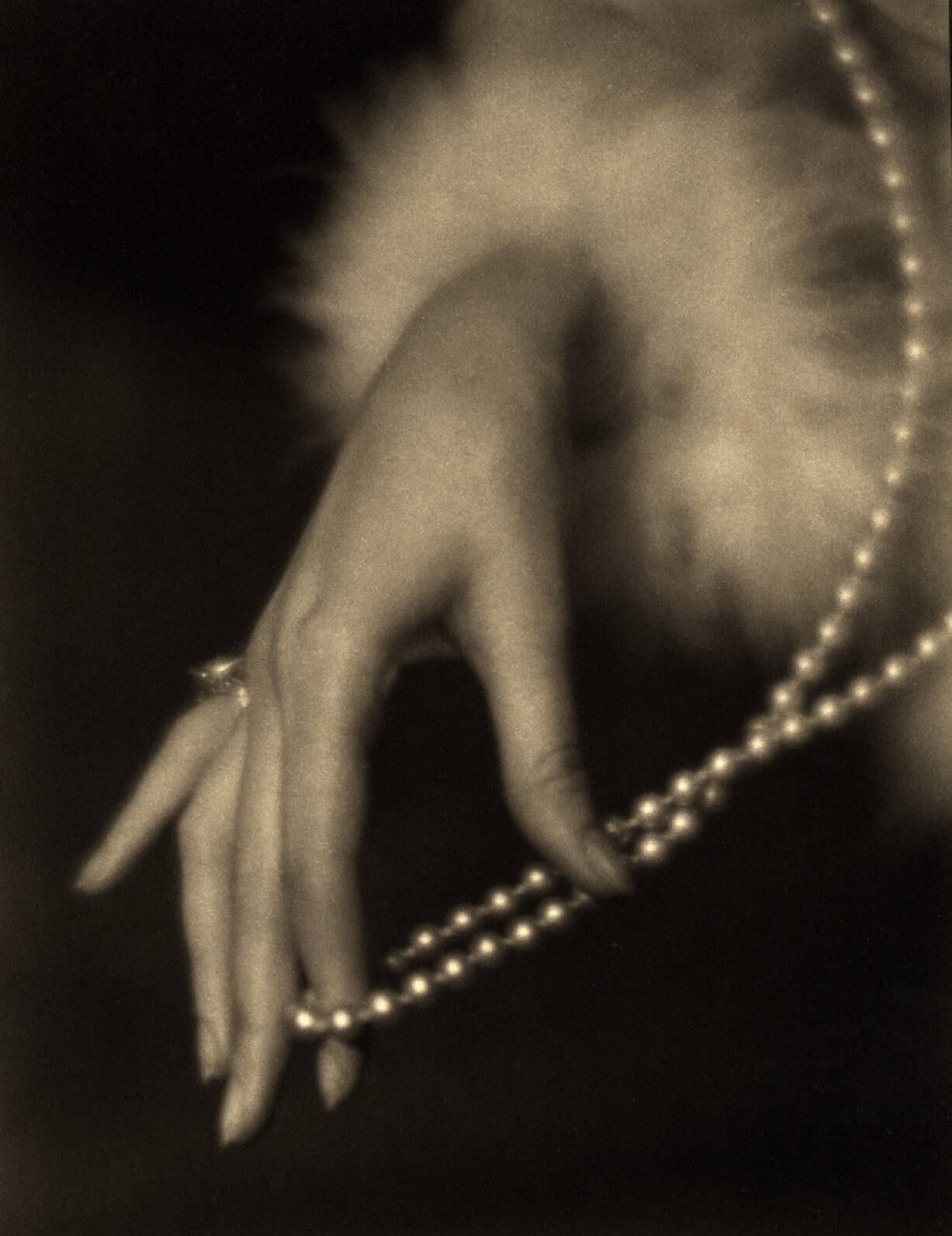 Margaret Watkins, 
Untitled [Study for advertisement for Cutex nail polish], 1924.
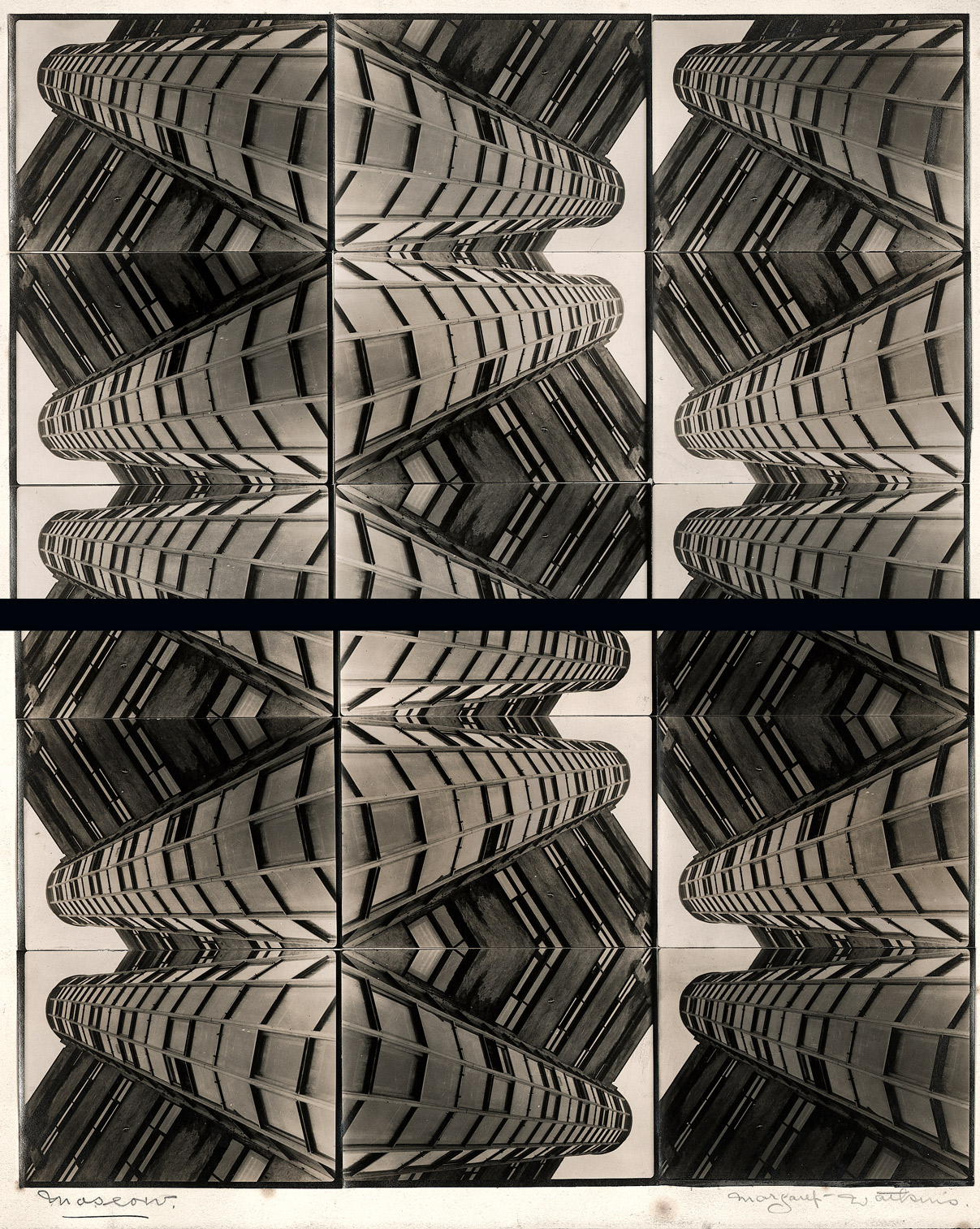 Margaret Watkins, Moscow, c.1935. This image of repeating and contrasting lines and circles is built from a single photo of a Moscow apartment building.
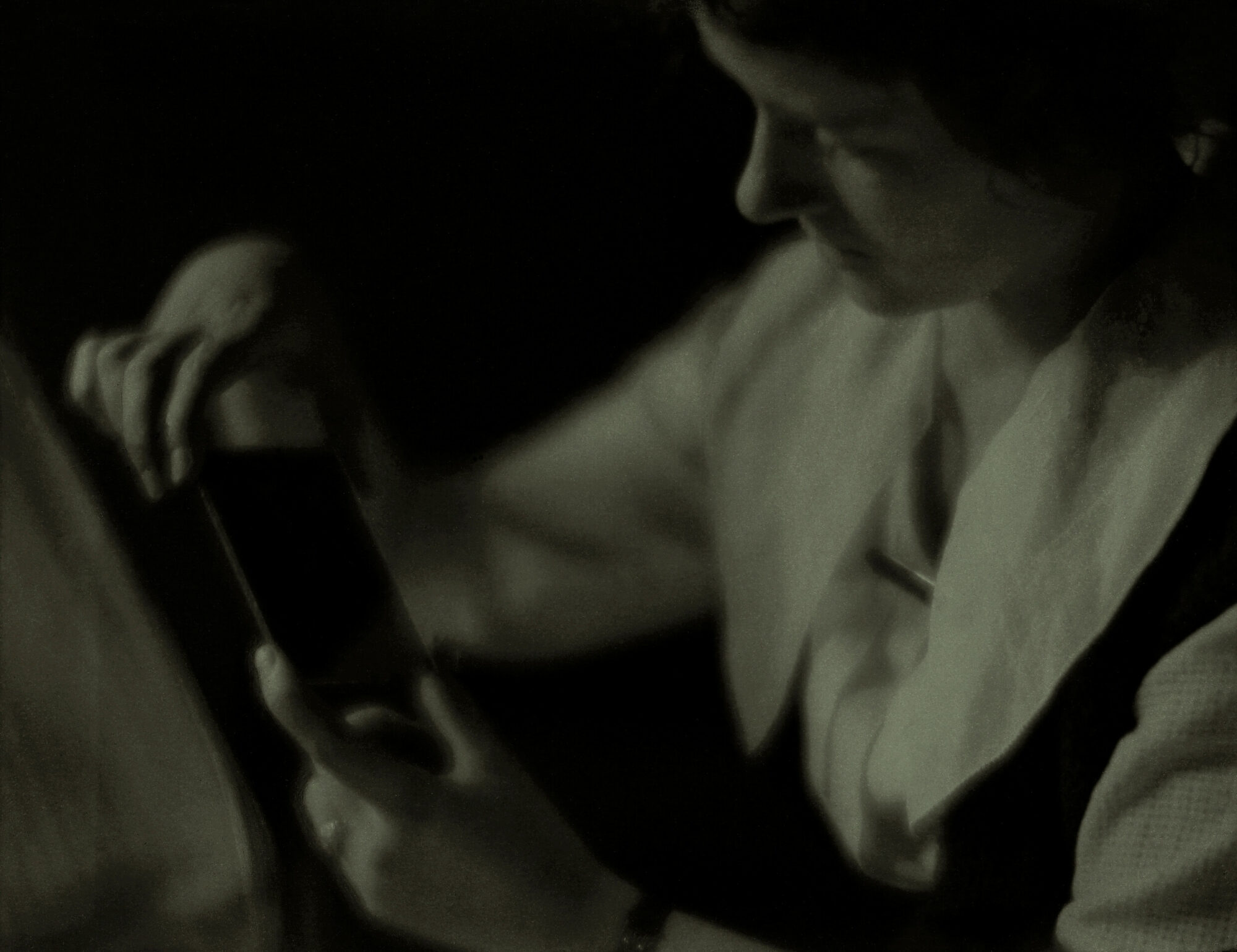 Margaret Watkins, The Negative, 1919. This image depicts a woman holding a photographic negative, which shows the light captured on film from a photo.